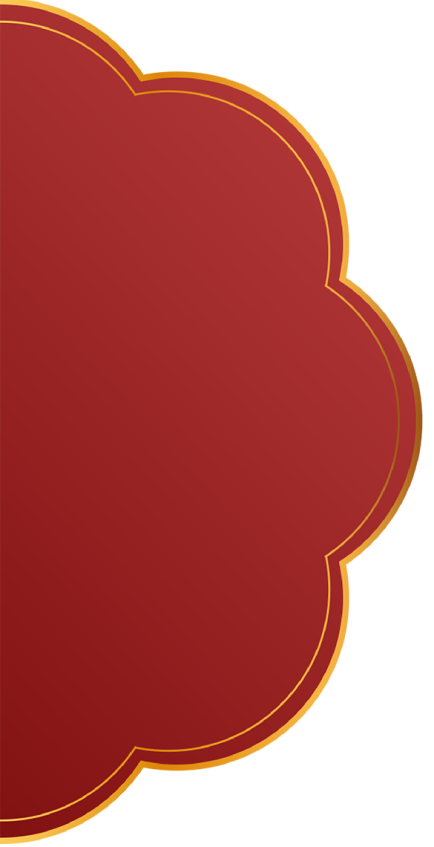 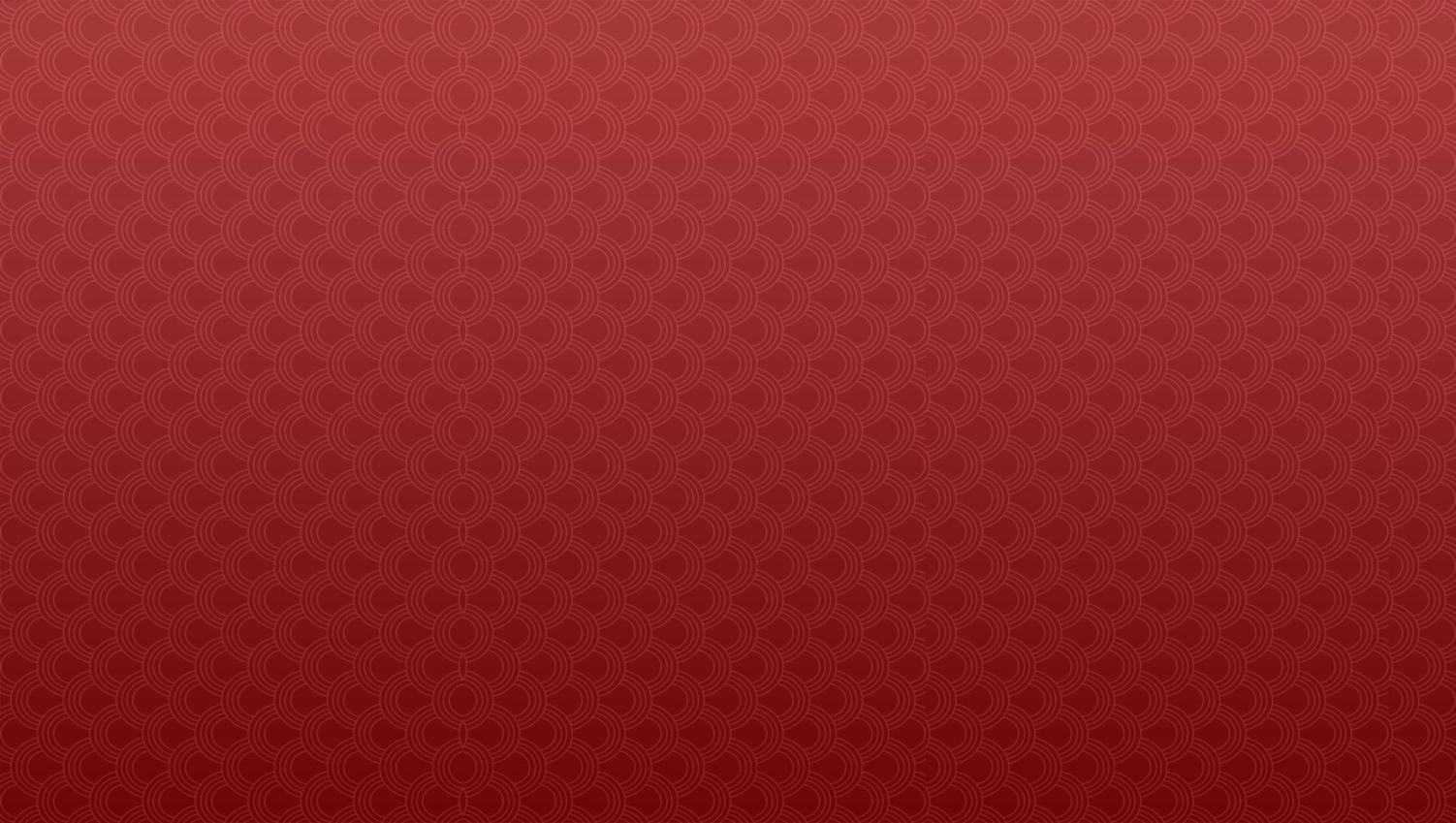 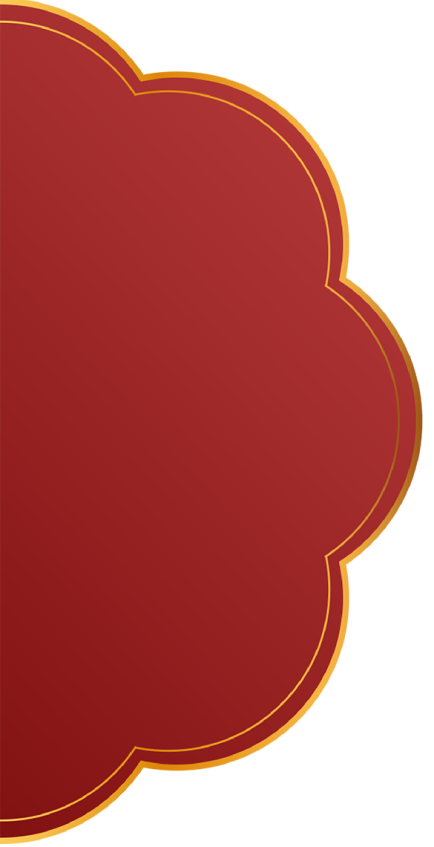 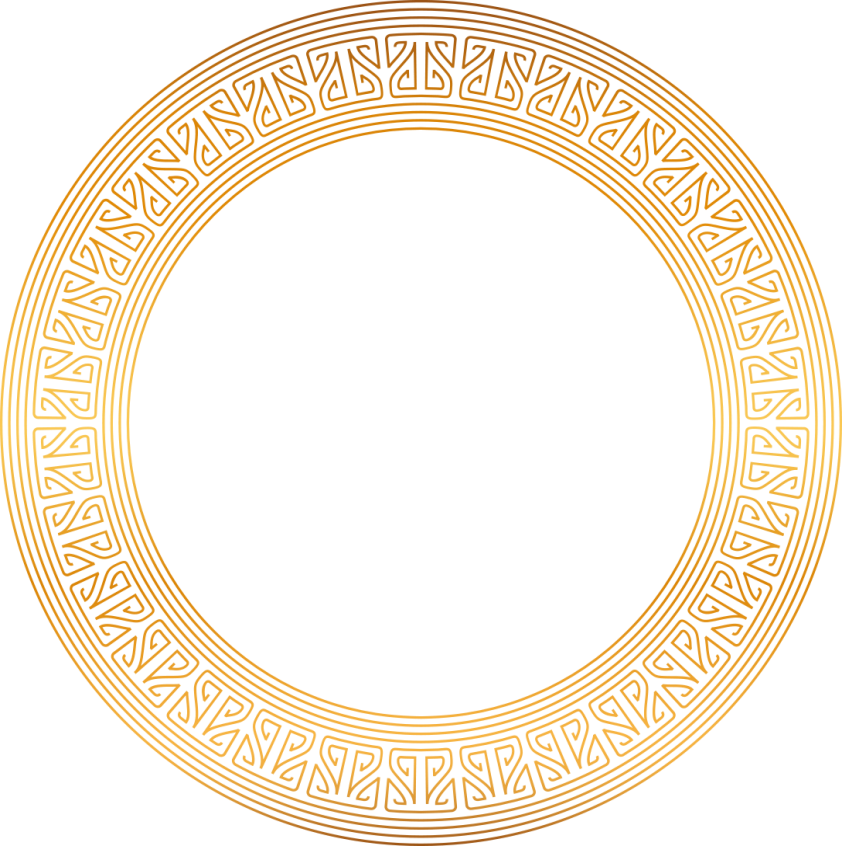 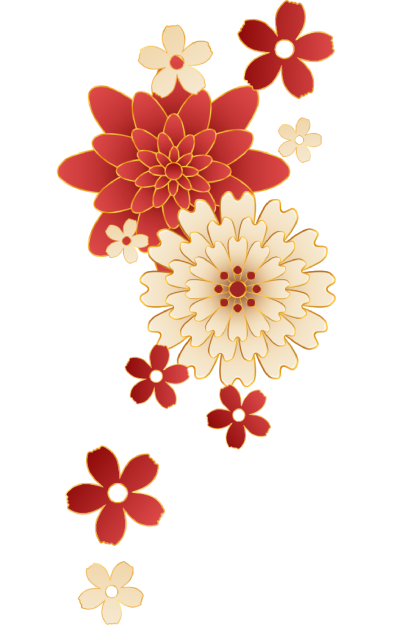 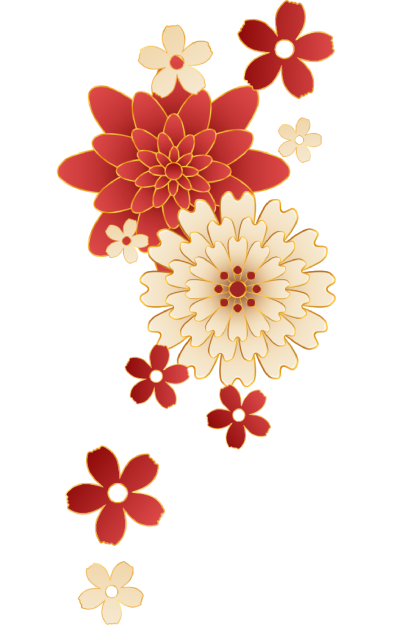 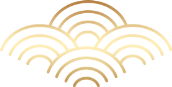 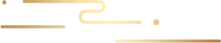 2021
牛年大吉
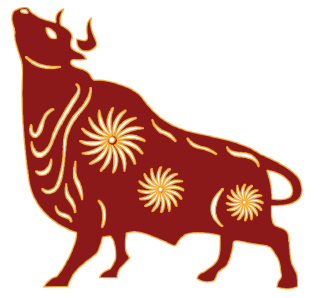 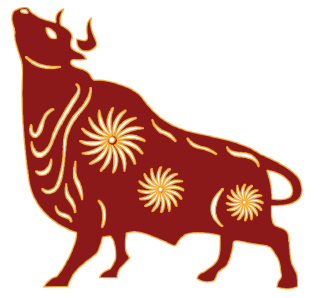 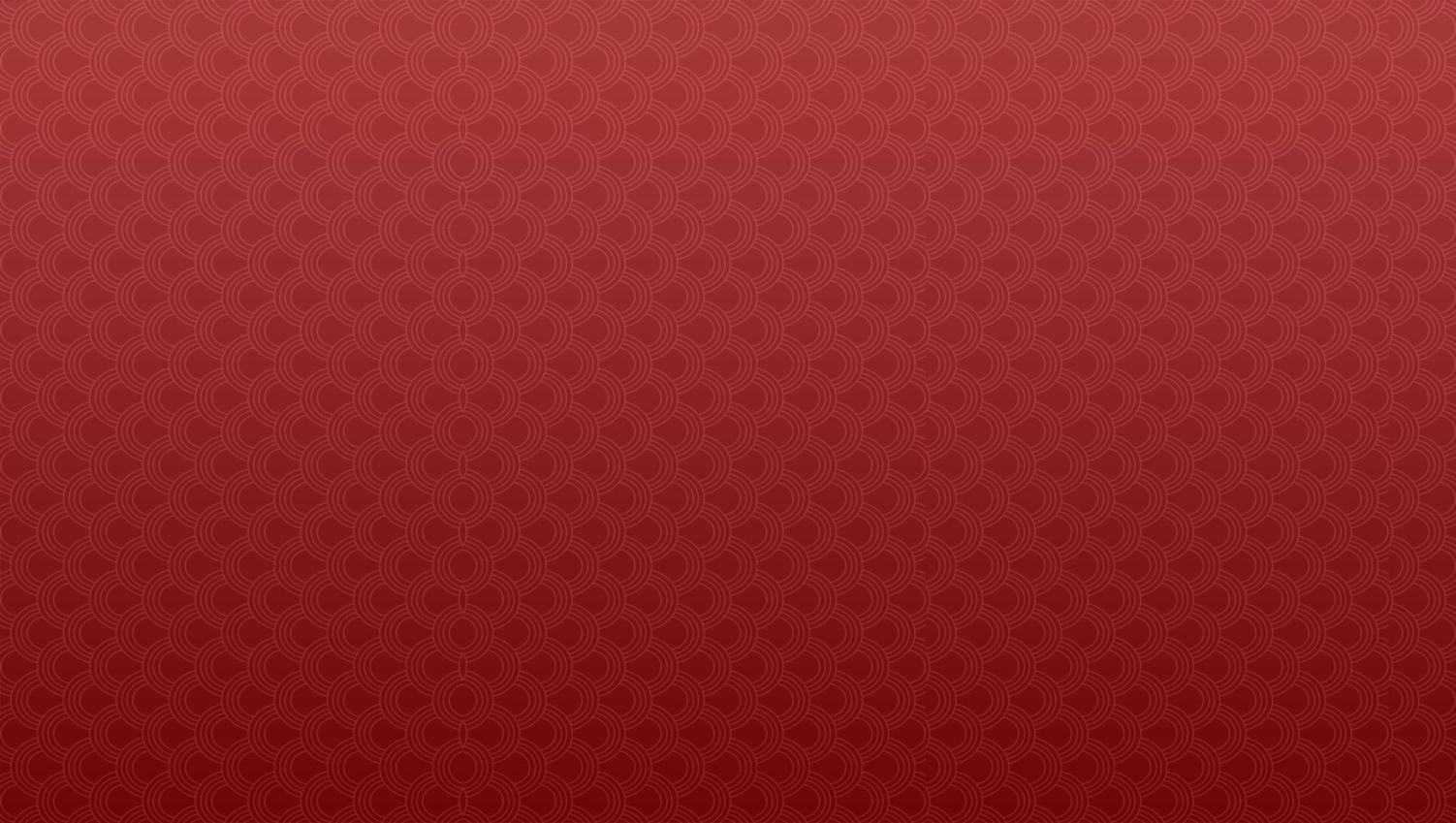 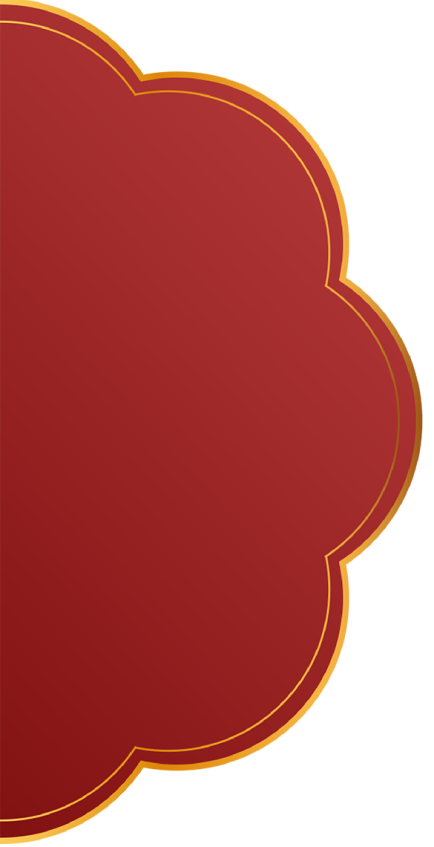 单击添加标题
单击添加标题
单击添加标题
单击添加标题
单击添加标题
单击添加标题
CLICK HERE CHANGE TITLE
CLICK HERE CHANGE TITLE
CLICK HERE CHANGE TITLE
CLICK HERE CHANGE TITLE
CLICK HERE CHANGE TITLE
CLICK HERE CHANGE TITLE
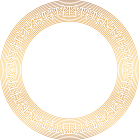 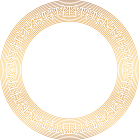 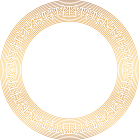 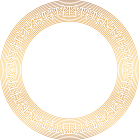 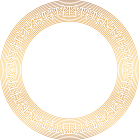 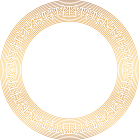 壹
贰
叁
肆
伍
陆
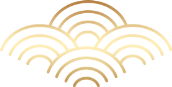 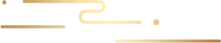 目
录
C
O
N
T
E
N
T
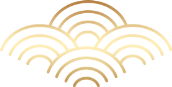 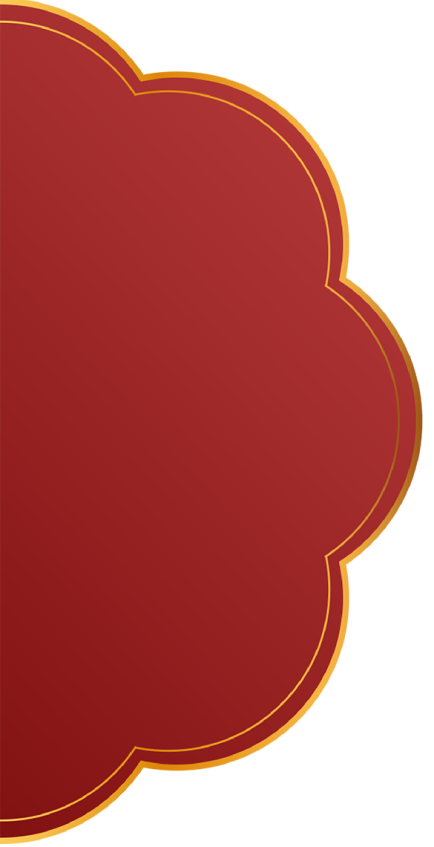 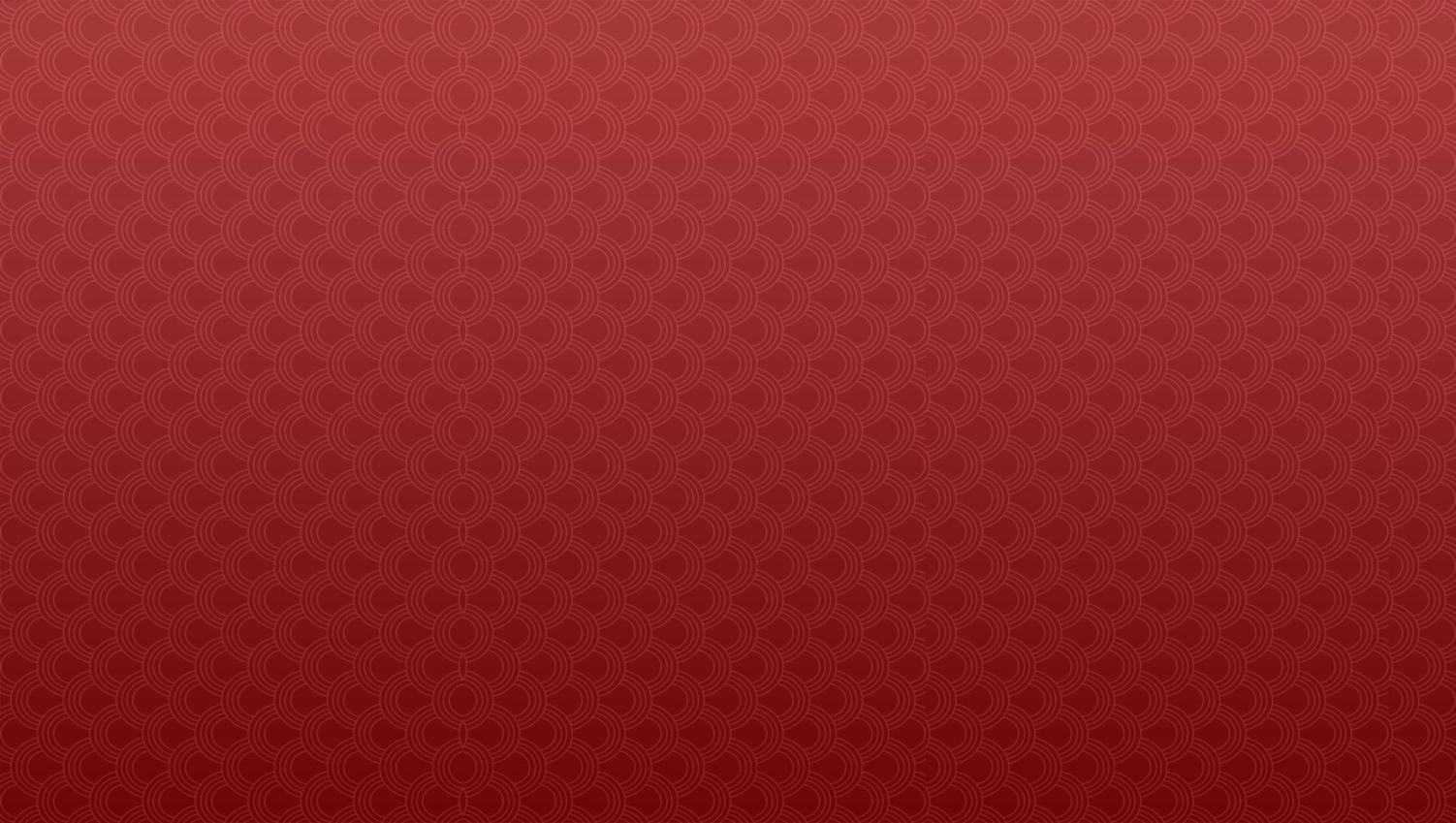 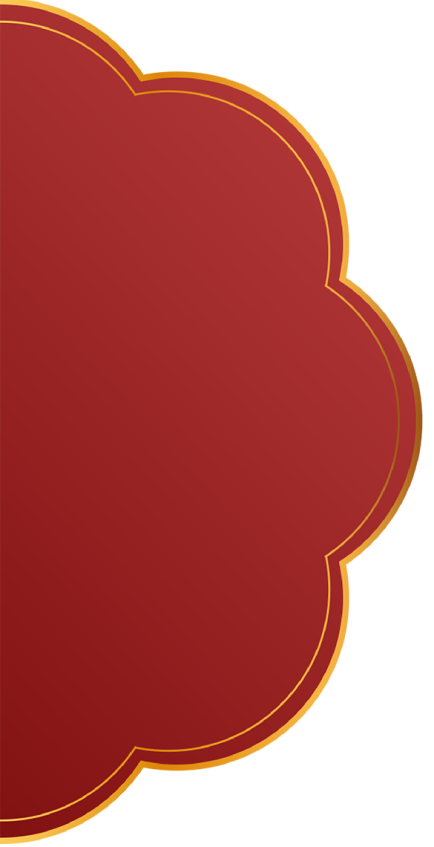 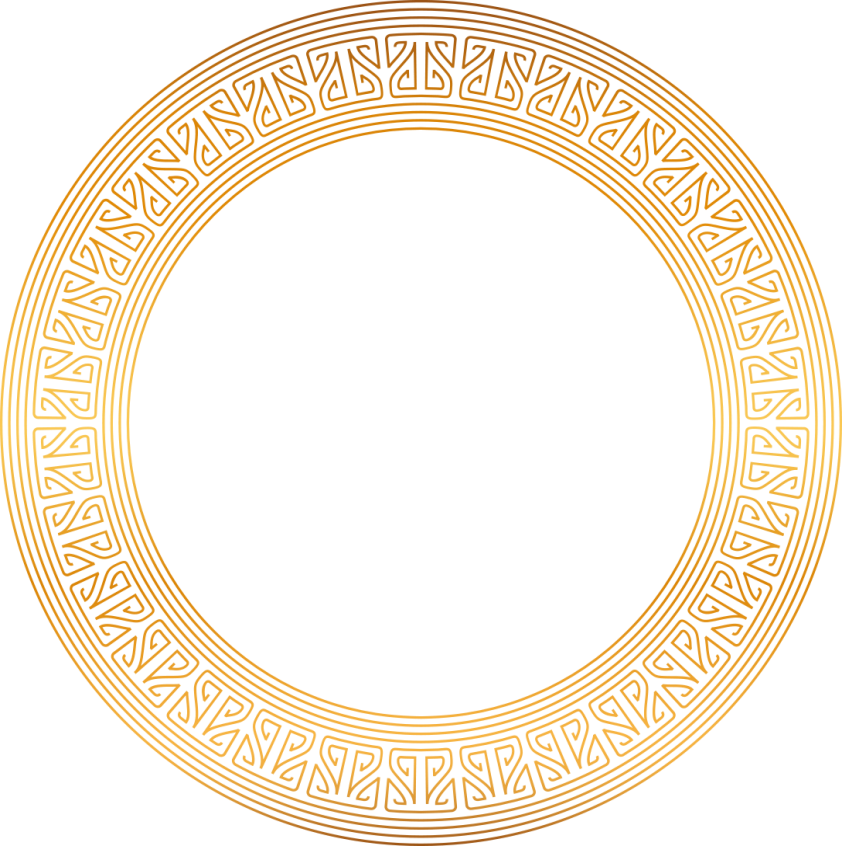 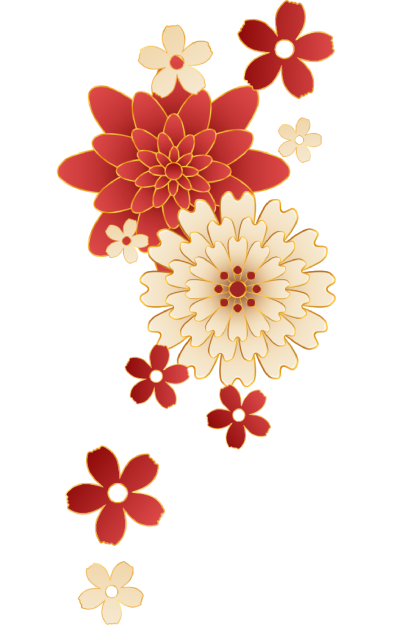 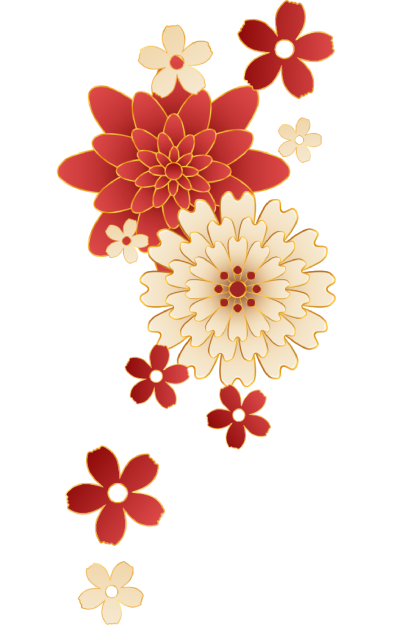 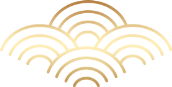 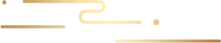 篇章壹
单击添加标题
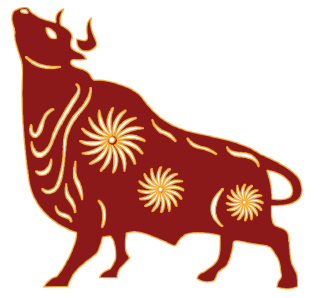 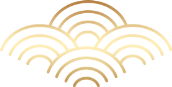 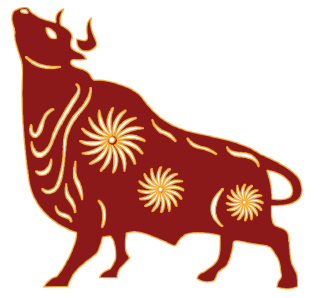 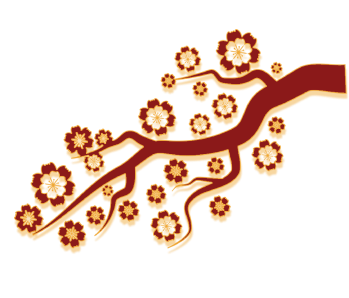 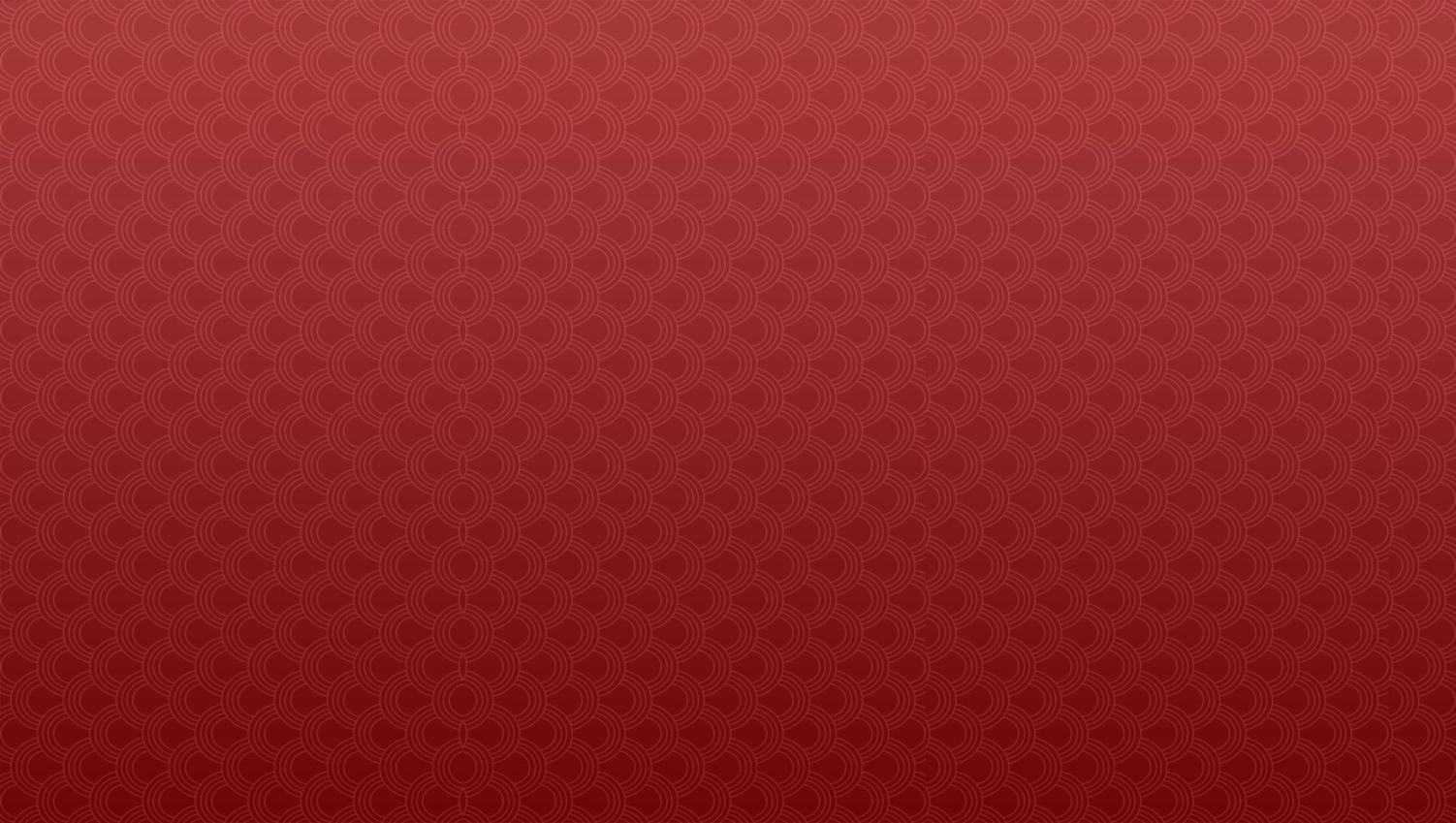 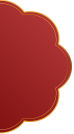 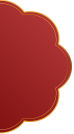 壹
单击添加标题
CLICK HERE CHANGE TITLE
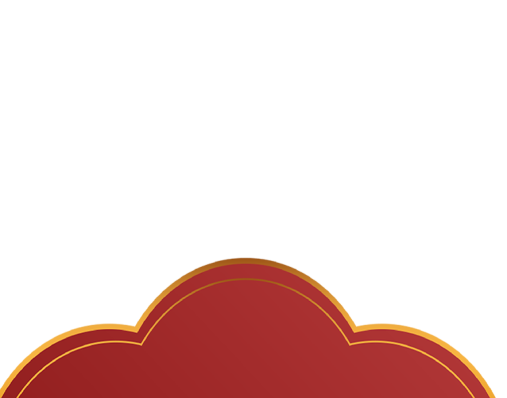 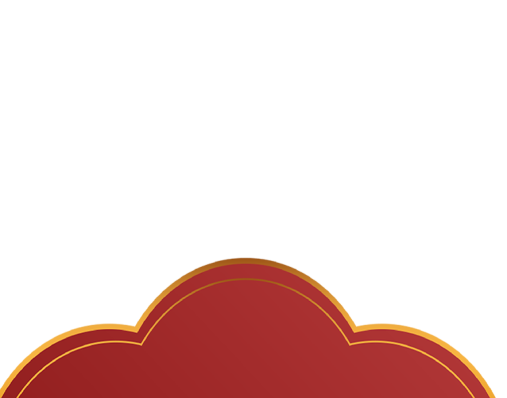 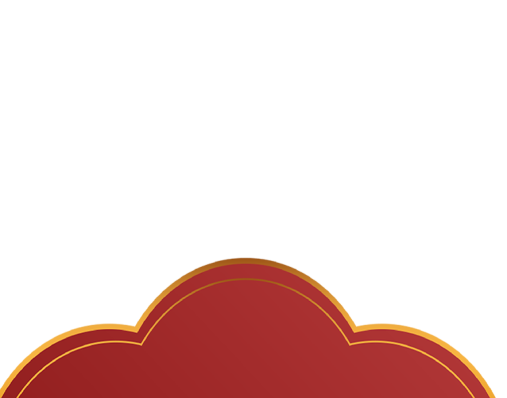 01
02
03
04
05
此部分内容作为文字排版占位显示此部分内容作为文字此部分内容作为文字排版占位显示此部分内容作为文字排版占位显示此部分内容作为文字
此部分内容作为文字排版占位显示此部分内容作为文字此部分内容作为文字排版占位显示此部分内容作为文字排版占位显示此部分内容作为文字
此部分内容作为文字排版占位显示此部分内容作为文字此部分内容作为文字排版占位显示此部分内容作为文字排版占位显示此部分内容作为文字
此部分内容作为文字排版占位显示此部分内容作为文字此部分内容作为文字排版占位显示此部分内容作为文字排版占位显示此部分内容作为文字
此部分内容作为文字排版占位显示此部分内容作为文字此部分内容作为文字排版占位显示此部分内容作为文字排版占位显示此部分内容作为文字
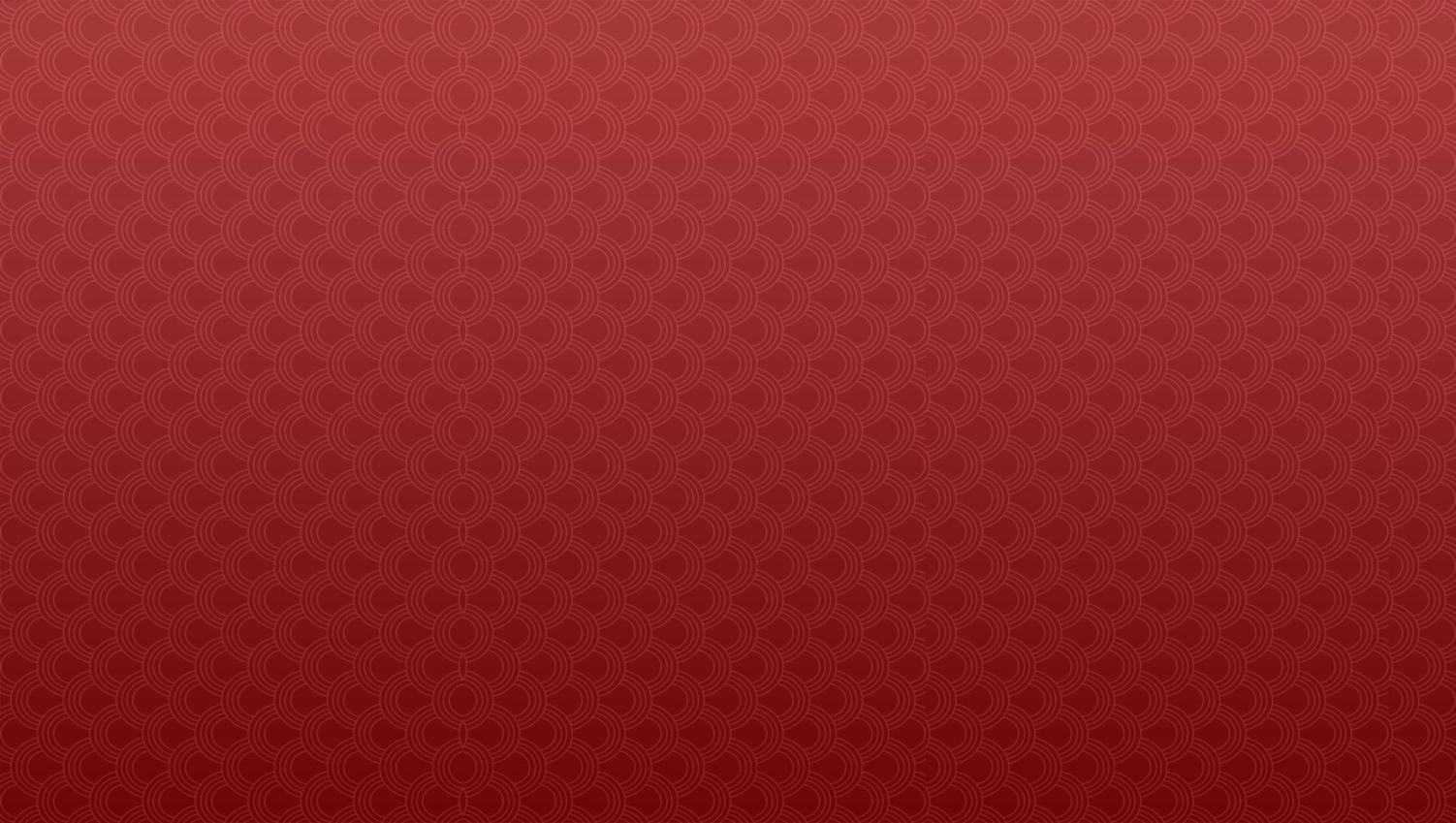 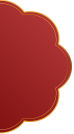 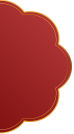 壹
单击添加标题
CLICK HERE CHANGE TITLE
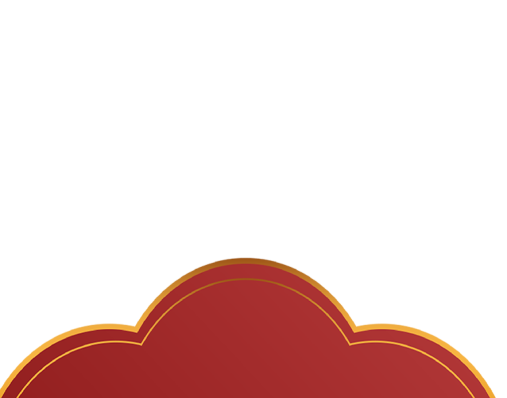 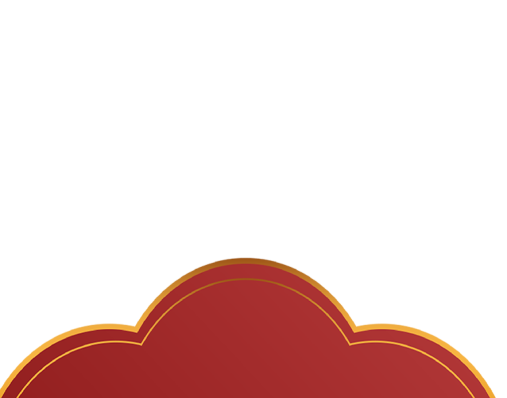 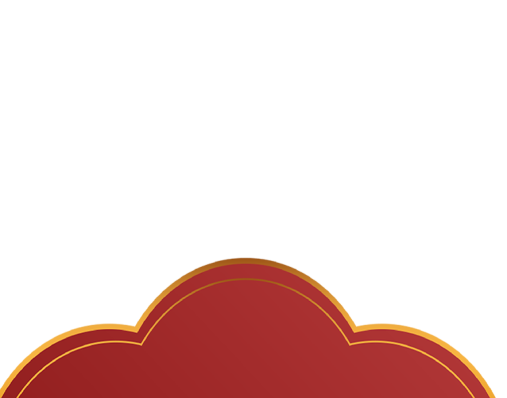 添加标题
76%
在此处添加详细文本描述，建议与标题相关并符合整体语言风格，语言描述尽量简洁生动。
添加标题
76%
在此处添加详细文本描述，建议与标题相关并符合整体语言风格，语言描述尽量简洁生动。
添加标题
76%
在此处添加详细文本描述，建议与标题相关并符合整体语言风格，语言描述尽量简洁生动。
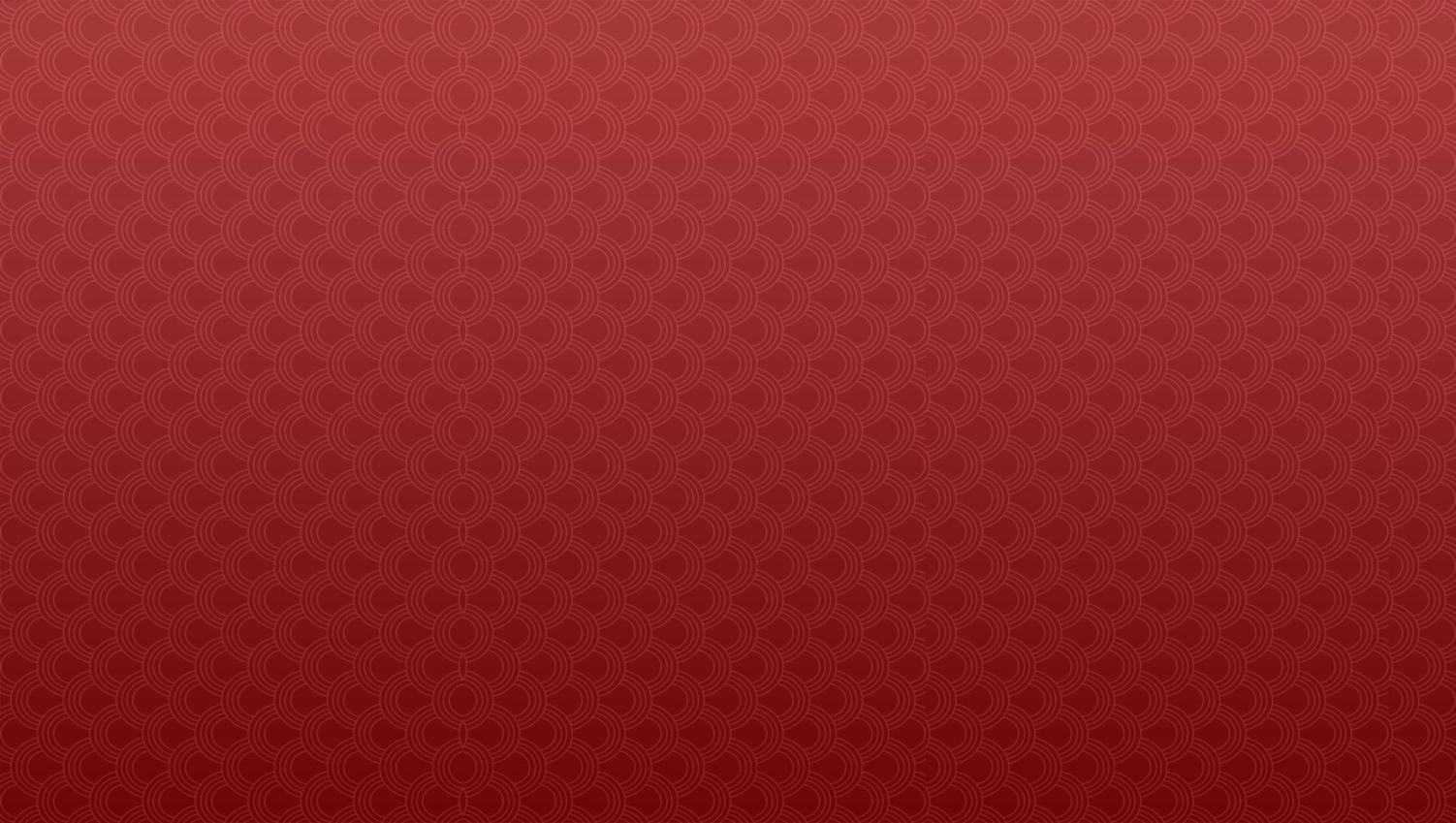 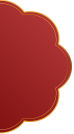 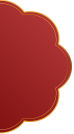 壹
单击添加标题
CLICK HERE CHANGE TITLE
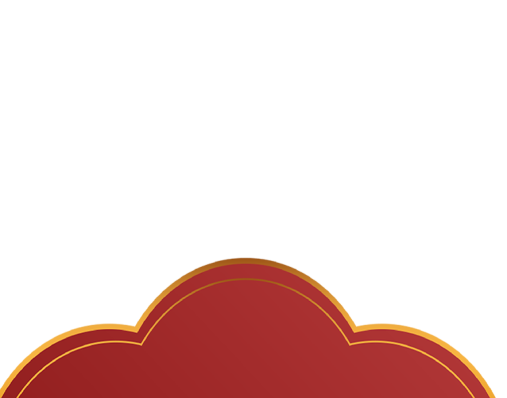 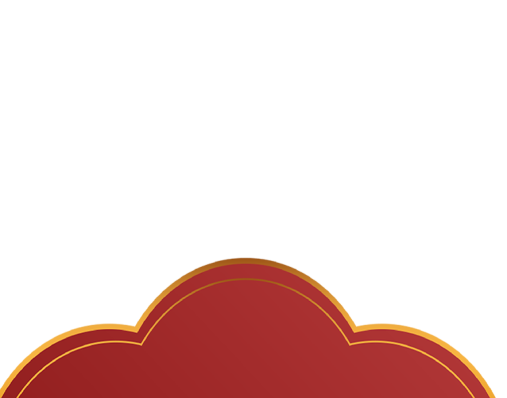 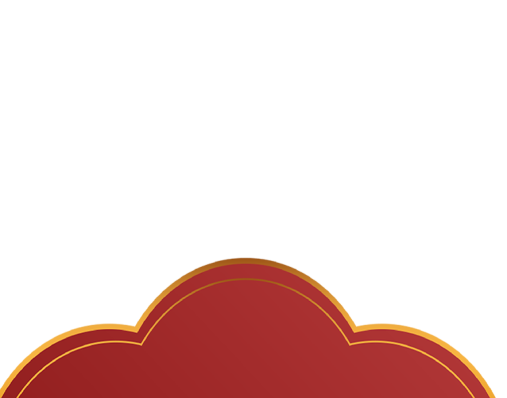 标题文本预设
此部分内容作为文字排版占位显示 （建议使用主题字体）
标题文本预设
此部分内容作为文字排版占位显示 （建议使用主题字体）
标题文本预设
此部分内容作为文字排版占位显示 （建议使用主题字体）
标题文本预设
此部分内容作为文字排版占位显示 （建议使用主题字体）
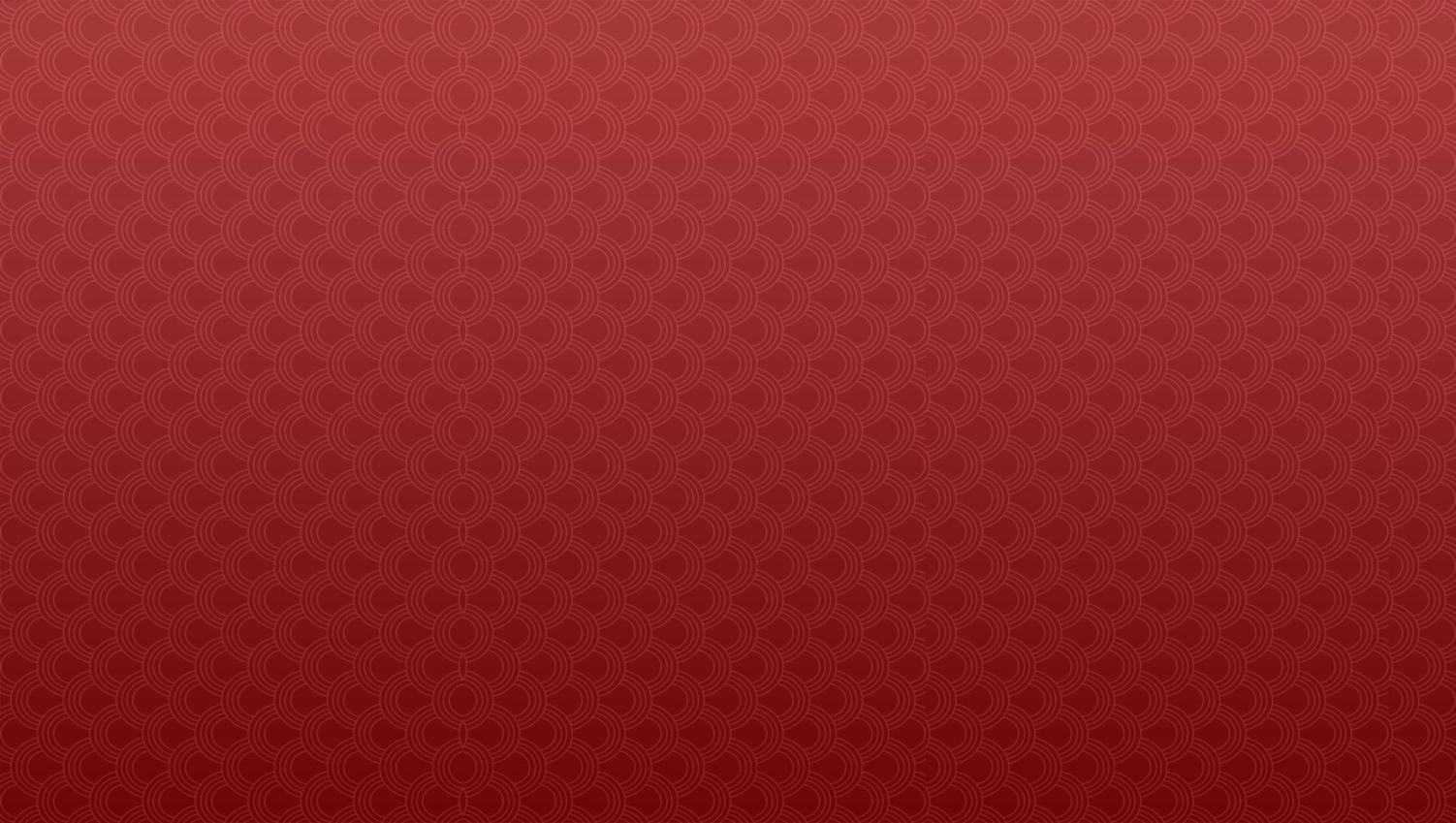 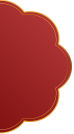 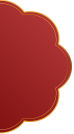 壹
单击添加标题
CLICK HERE CHANGE TITLE
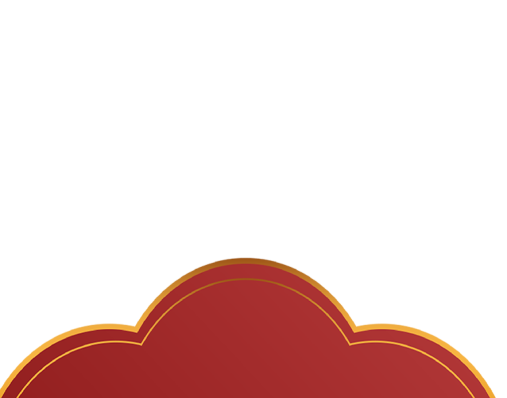 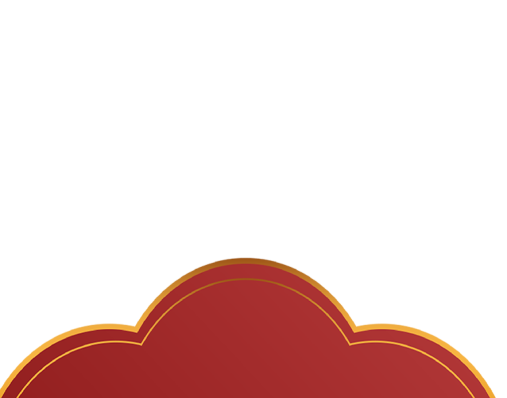 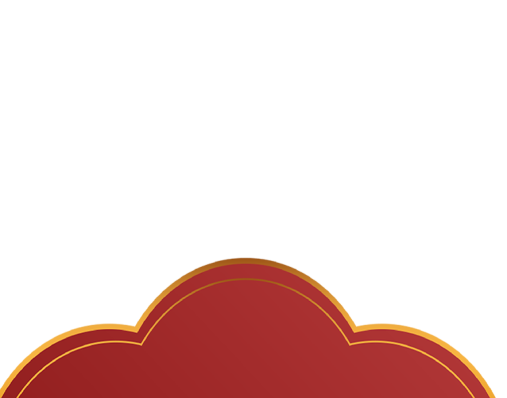 输入您的标题文字
输入您的标题文字
在这里输入您的文字内容，或者将您的文字内容复制在这里。在这里输入您的文字内容，或者将您的文字复制在这里，在这里输入您的文字内容，或者将您的文字复制在这里
在这里输入您的文字内容，或者将您的文字内容复制在这里。在这里输入您的文字内容，或者将您的文字复制在这里，在这里输入您的文字内容，或者将您的文字复制在这里
输入您的标题文字
输入您的标题文字
在这里输入您的文字内容，或者将您的文字内容复制在这里。在这里输入您的文字内容，或者将您的文字复制在这里，在这里输入您的文字内容，或者将您的文字复制在这里
在这里输入您的文字内容，或者将您的文字内容复制在这里。在这里输入您的文字内容，或者将您的文字复制在这里，在这里输入您的文字内容，或者将您的文字复制在这里
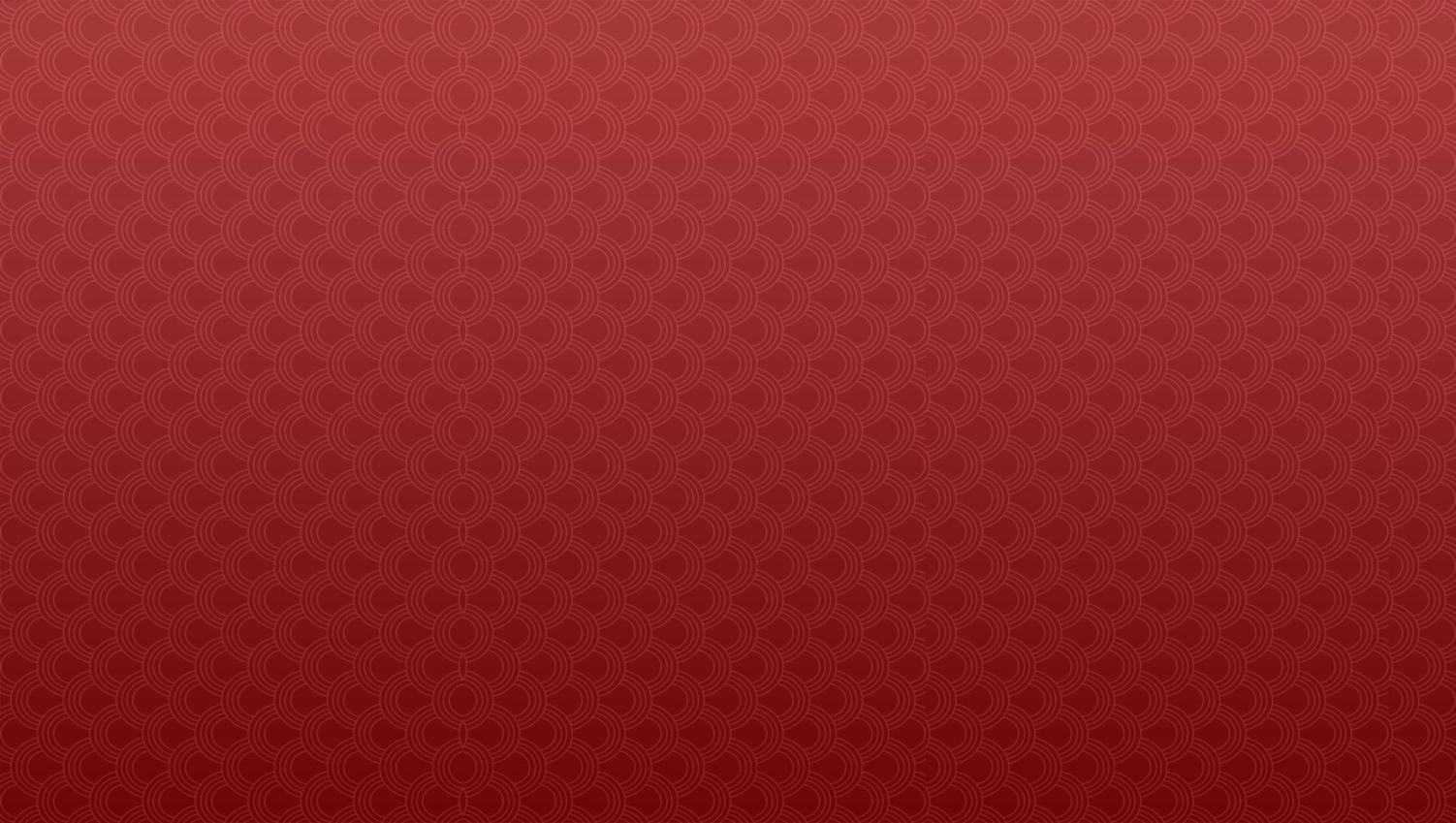 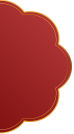 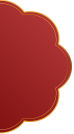 壹
单击添加标题
CLICK HERE CHANGE TITLE
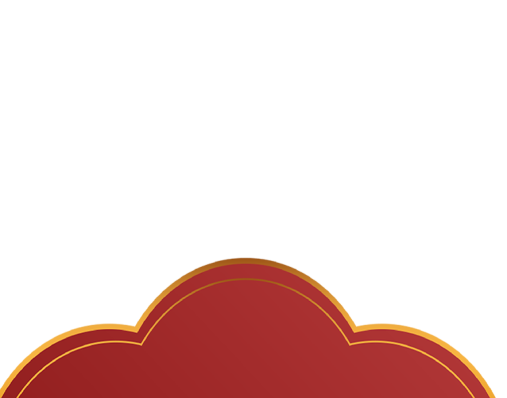 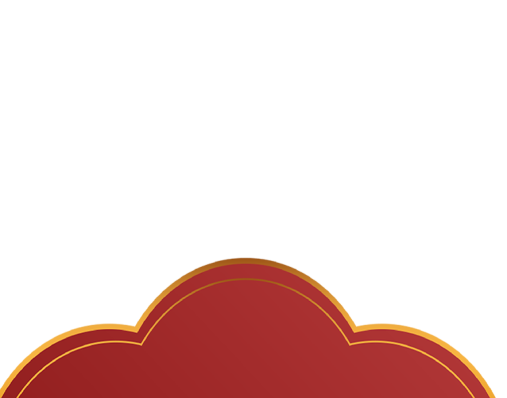 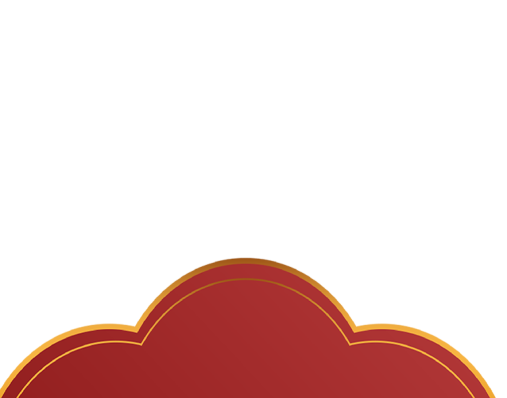 请输入文本文字内容请输入文本文字内容请输入文本文字内容请输入文本文字内容
01
请在此输入标题
请在此输入标题
请输入文本文字内容请输入文本文字内容请输入文本文字内容请输入文本文字内容
02
请在此输入标题
请输入文本文字内容请输入文本文字内容请输入文本文字内容请输入文本文字内容请输入文本文字内容请输入文本文字内容请输入文本文字内容请输入文本文字内容请输入文本文字内容请输入文本文字内容请输入文本文字内容请输入文本文字内容请输入文本文字内容请输入文本文字内容请输入文本文字内容请输入文本文字内容
请输入文本文字内容请输入文本文字内容请输入文本文字内容请输入文本文字内容
03
请在此输入标题
请输入文本文字内容请输入文本文字内容请输入文本文字内容请输入文本文字内容
04
请在此输入标题
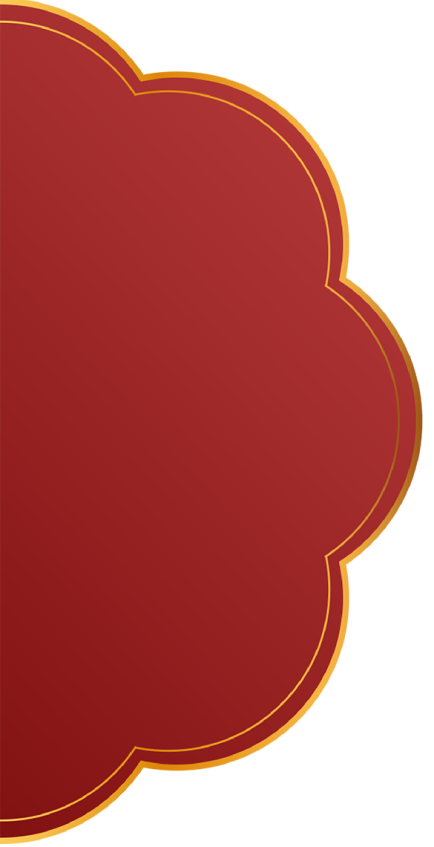 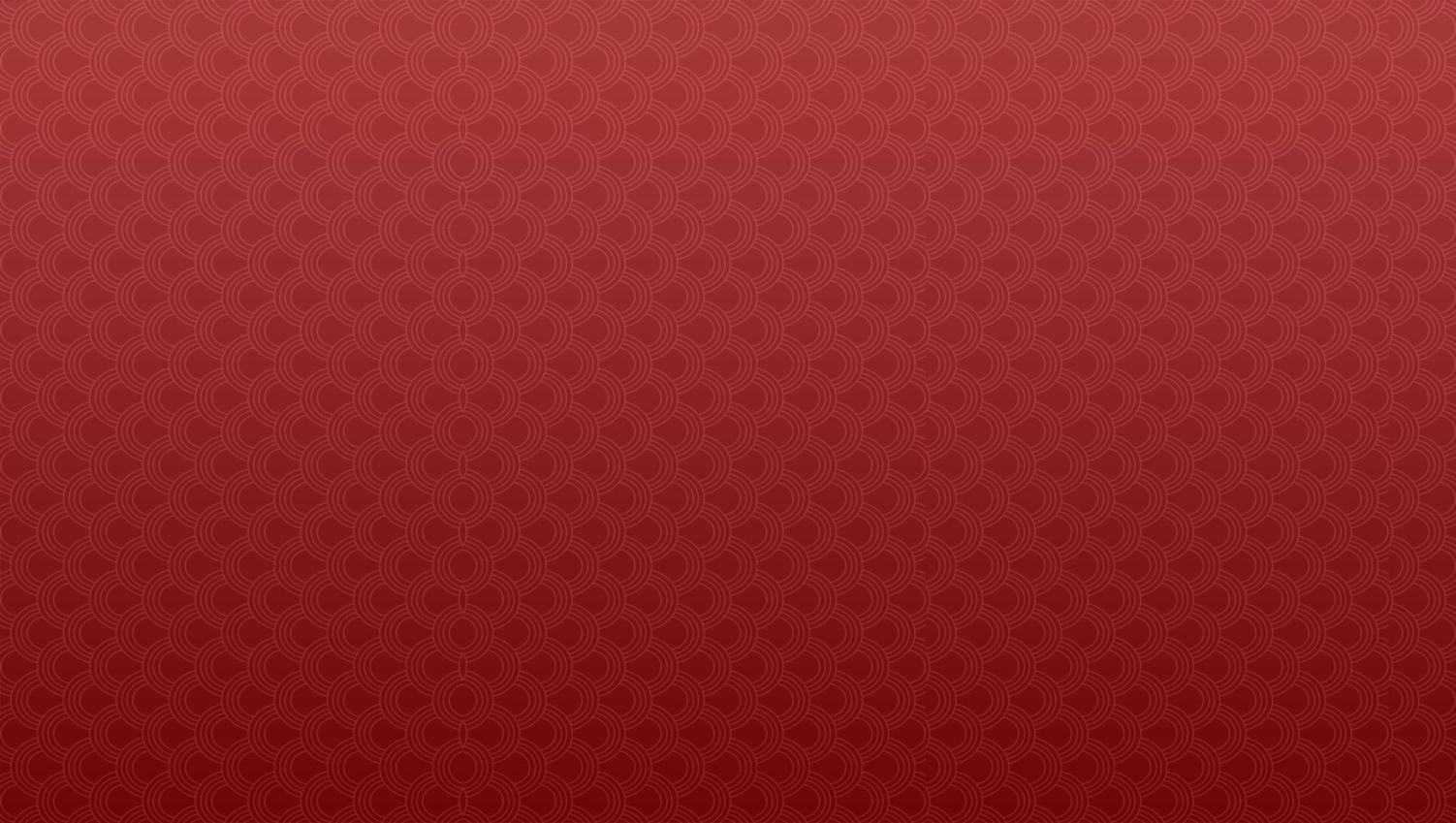 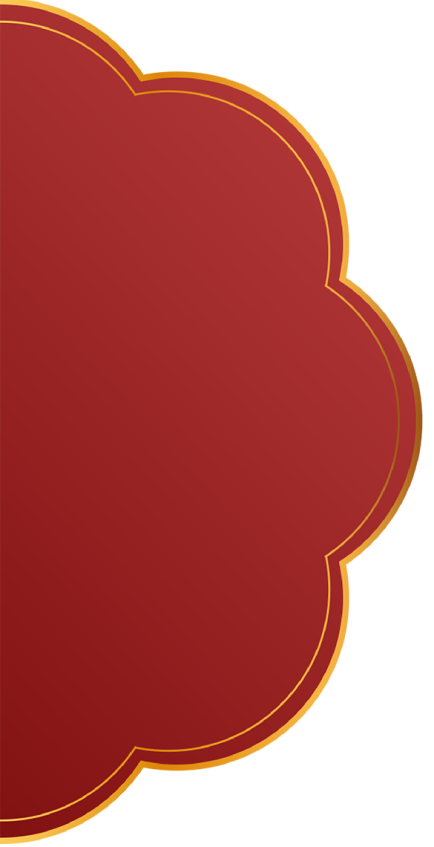 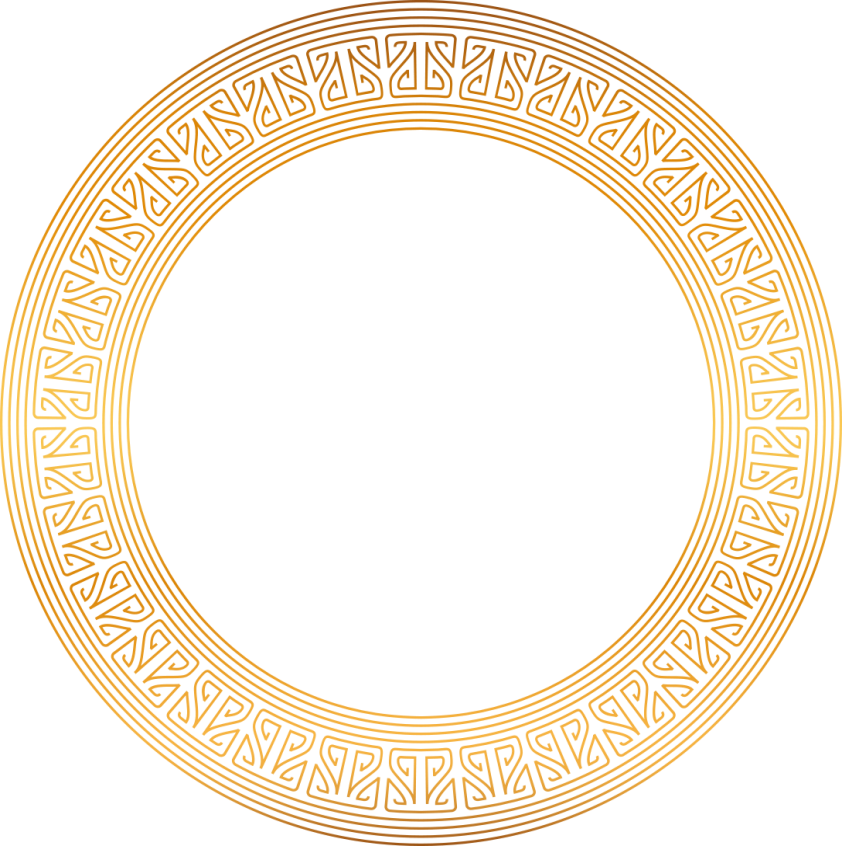 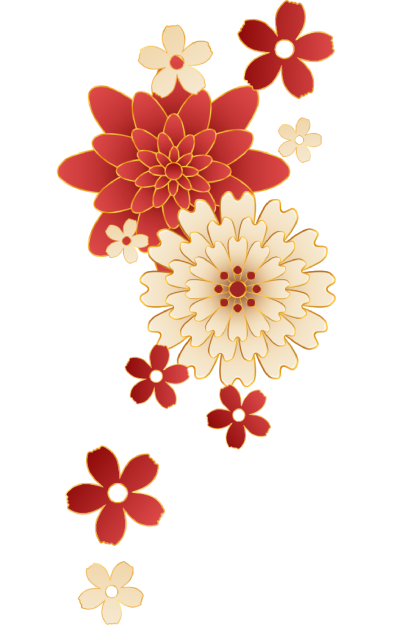 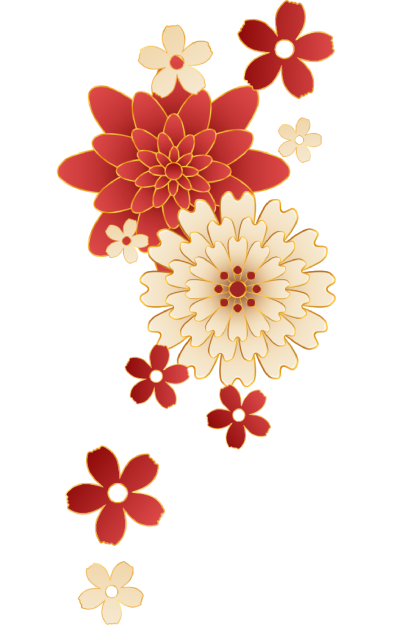 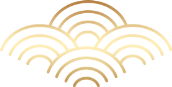 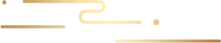 篇章贰
单击添加标题
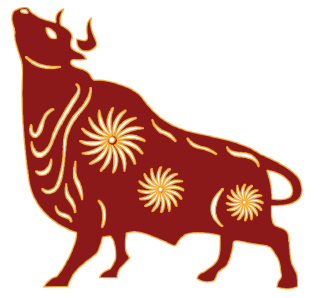 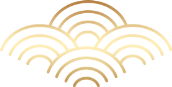 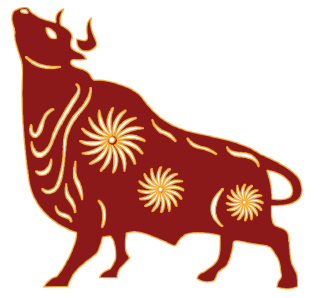 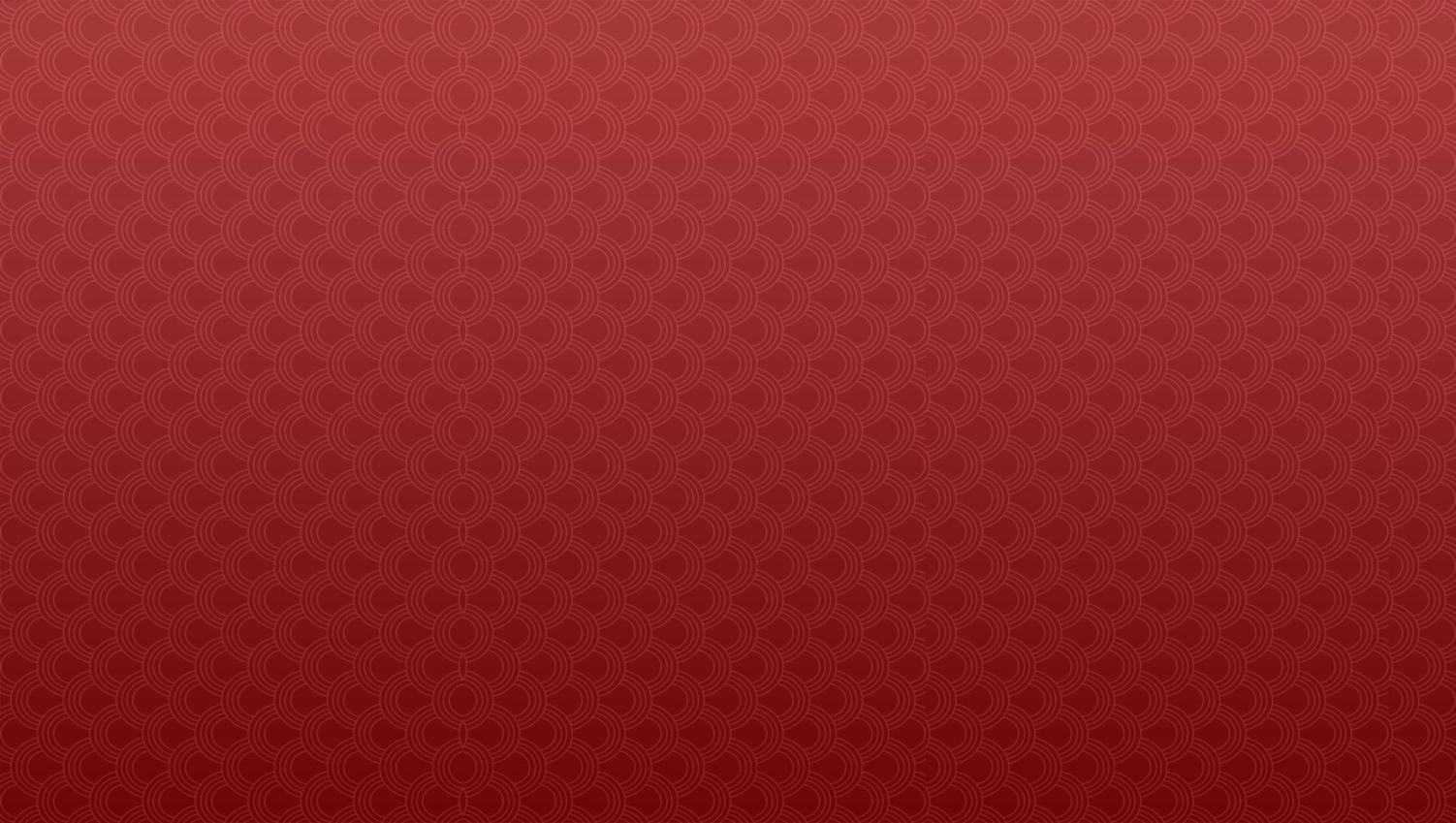 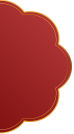 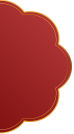 贰
单击添加标题
CLICK HERE CHANGE TITLE
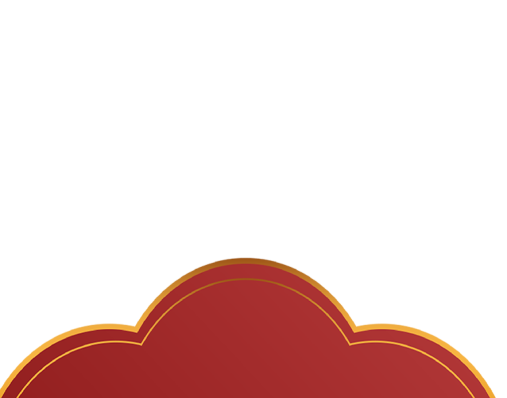 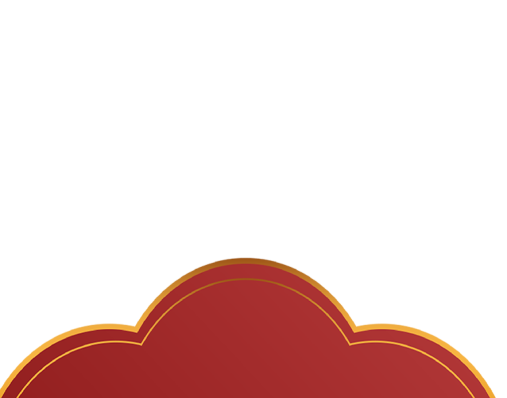 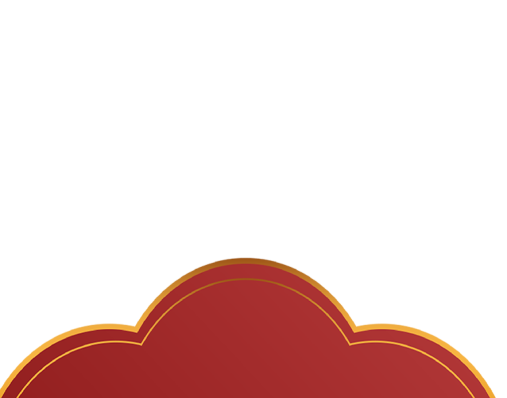 文字内容
文字内容
文字内容
文字内容
文字内容
请输入文本文字内容请输入文本文字内容请输入文本文字内容请输入文本文字内容请输入文本文字内容请输入文本文字内容
请输入文本文字内容请输入文本文字内容请输入文本文字内容请输入文本文字内容
请输入文本文字内容请输入文本文字内容请输入文本文字内容请输入文本文字内容
请输入文本文字内容请输入文本文字内容请输入文本文字内容请输入文本文字内容
请输入文本文字内容请输入文本文字内容请输入文本文字内容请输入文本文字内容
文字
文字
文字
文字
文字
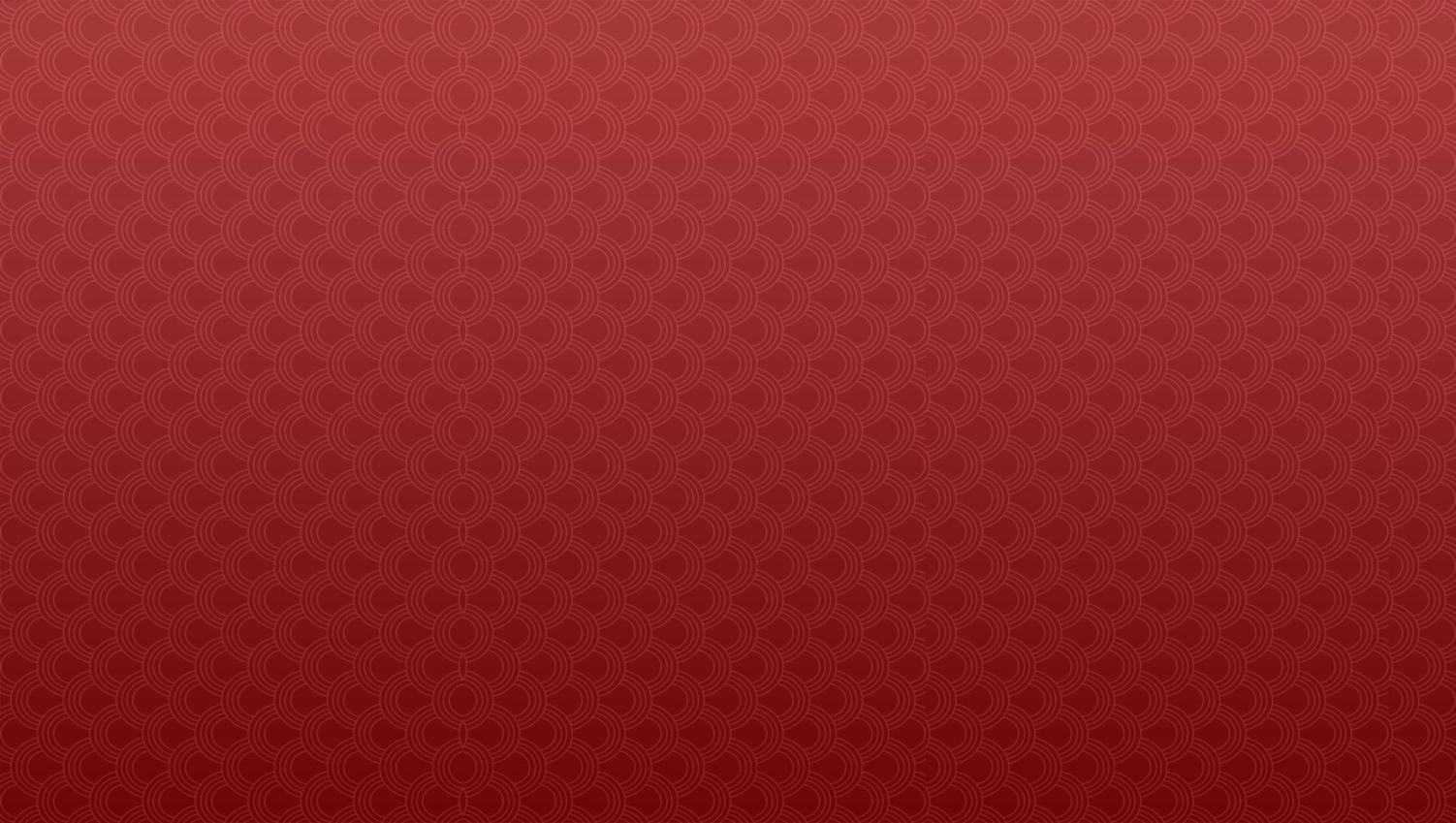 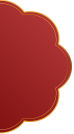 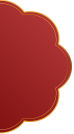 贰
单击添加标题
CLICK HERE CHANGE TITLE
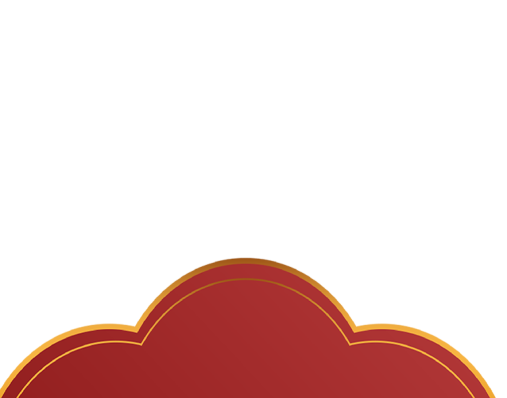 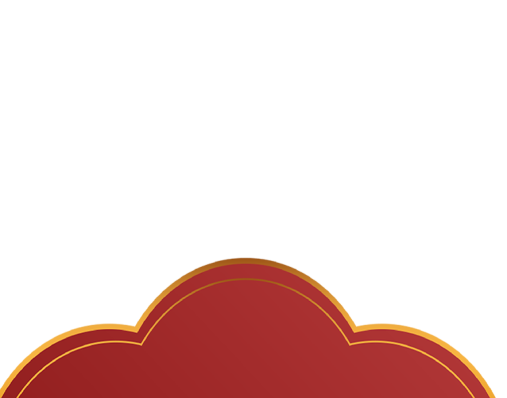 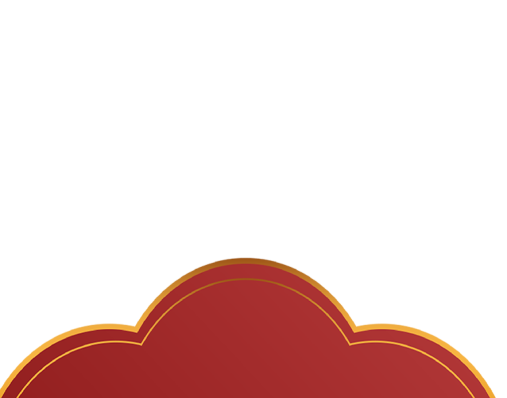 1
1
2
2
请输入文本文字内容请输入文本文字内容请输入文本文字内容请输入
请输入文本文字内容请输入文本文字内容请输入文本文字内容请输入
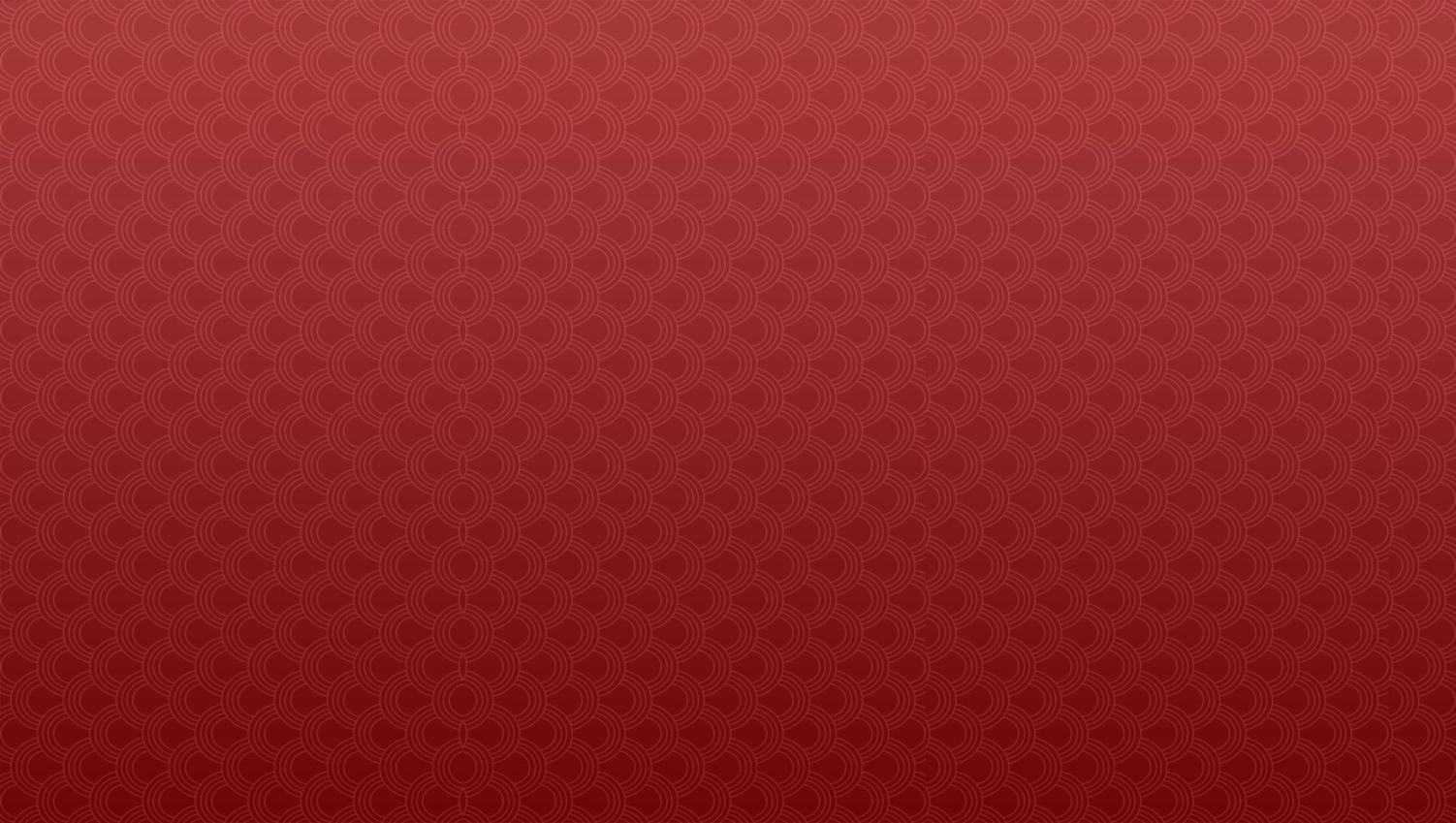 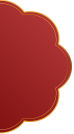 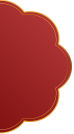 贰
单击添加标题
CLICK HERE CHANGE TITLE
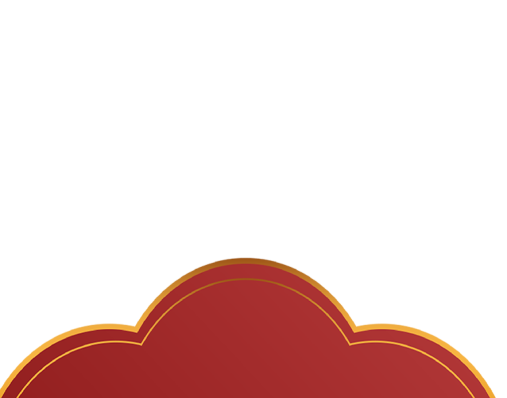 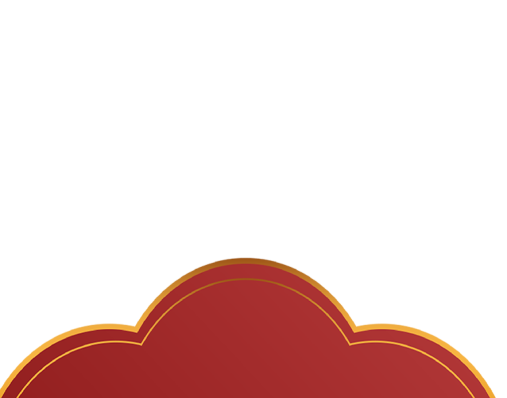 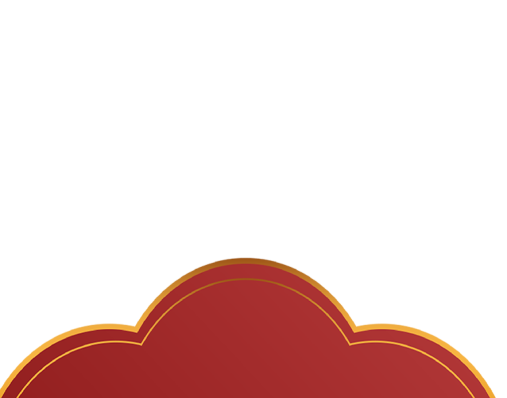 单击添加文本单击添加文本单击添加文本单击添加文本
单击添加文本单击添加文本单击添加文本单击添加文本
单击添加文本单击添加文本单击添加文本单击添加文本
单击添加文本单击添加文本单击添加文本单击添加文本
A
A
A
A
添加标题
添加标题
添加标题
添加标题
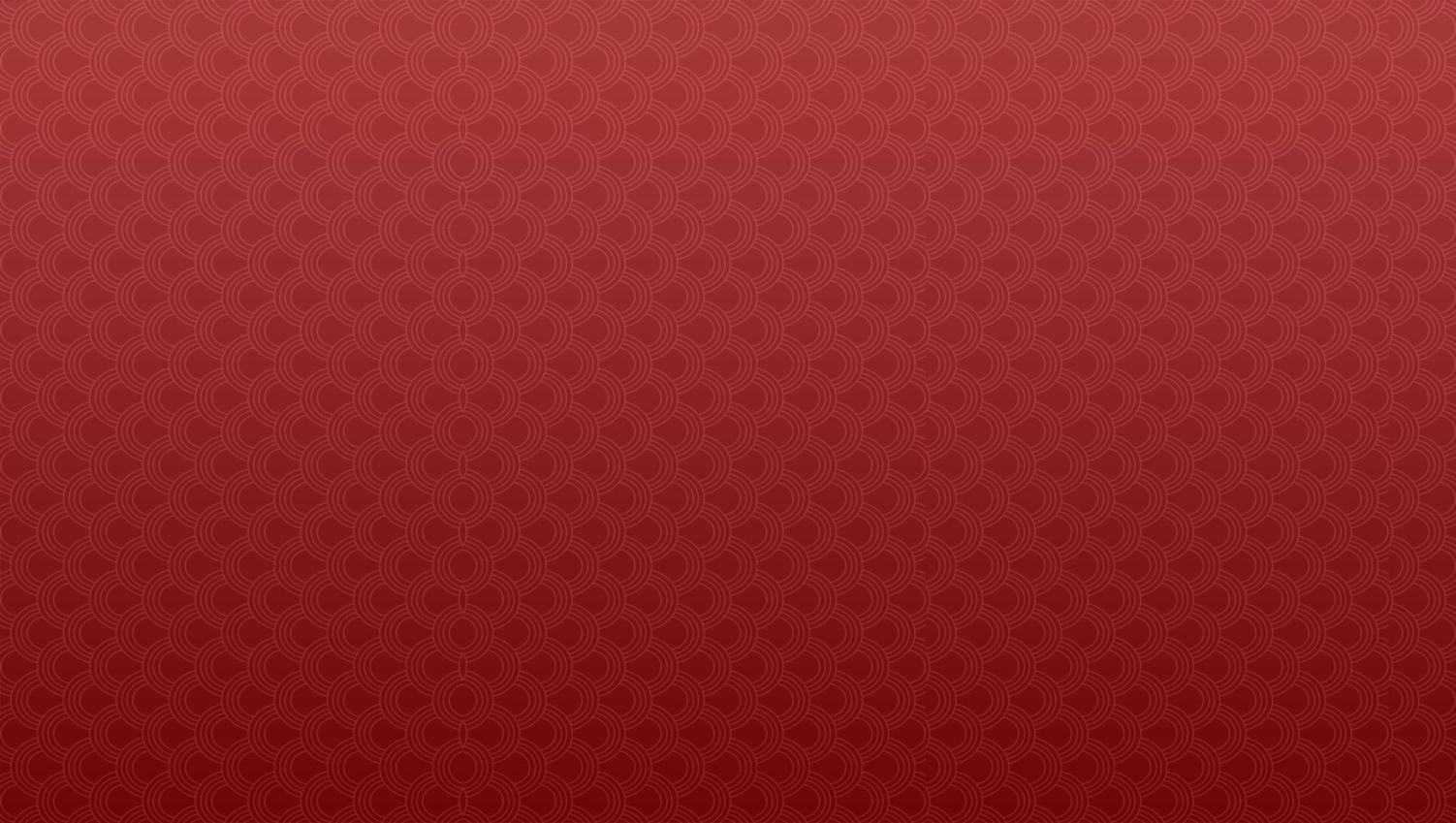 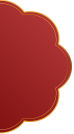 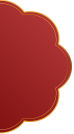 贰
单击添加标题
CLICK HERE CHANGE TITLE
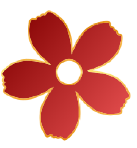 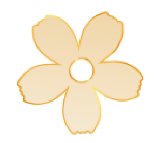 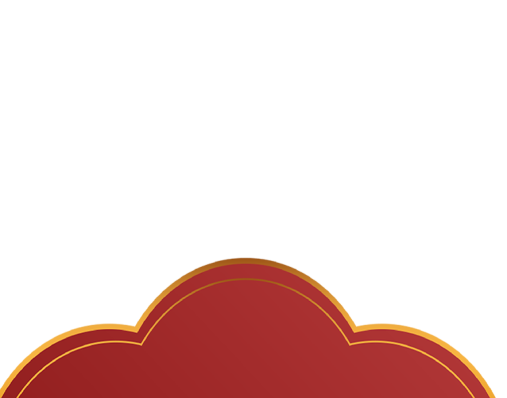 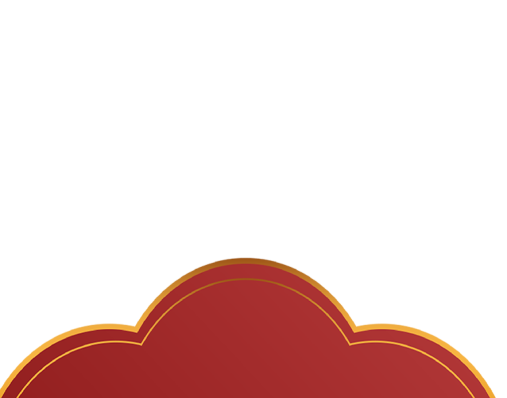 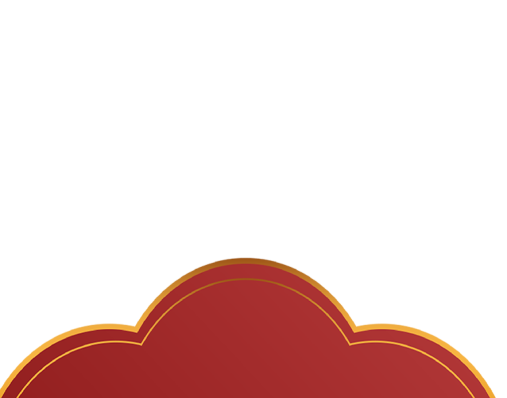 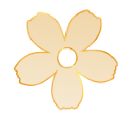 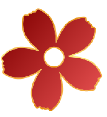 单击添加标题
在此录入上述图表的综合描述说明，在此录入上述图表的详细描述说明，在此录入上述图表的详细描述说明。
单击添加标题
在此录入上述图表的综合描述说明，在此录入上述图表的详细描述说明，在此录入上述图表的详细描述说明。
单击添加标题
在此录入上述图表的综合描述说明，在此录入上述图表的详细描述说明，在此录入上述图表的详细描述说明。
单击添加标题
在此录入上述图表的综合描述说明，在此录入上述图表的详细描述说明，在此录入上述图表的详细描述说明。
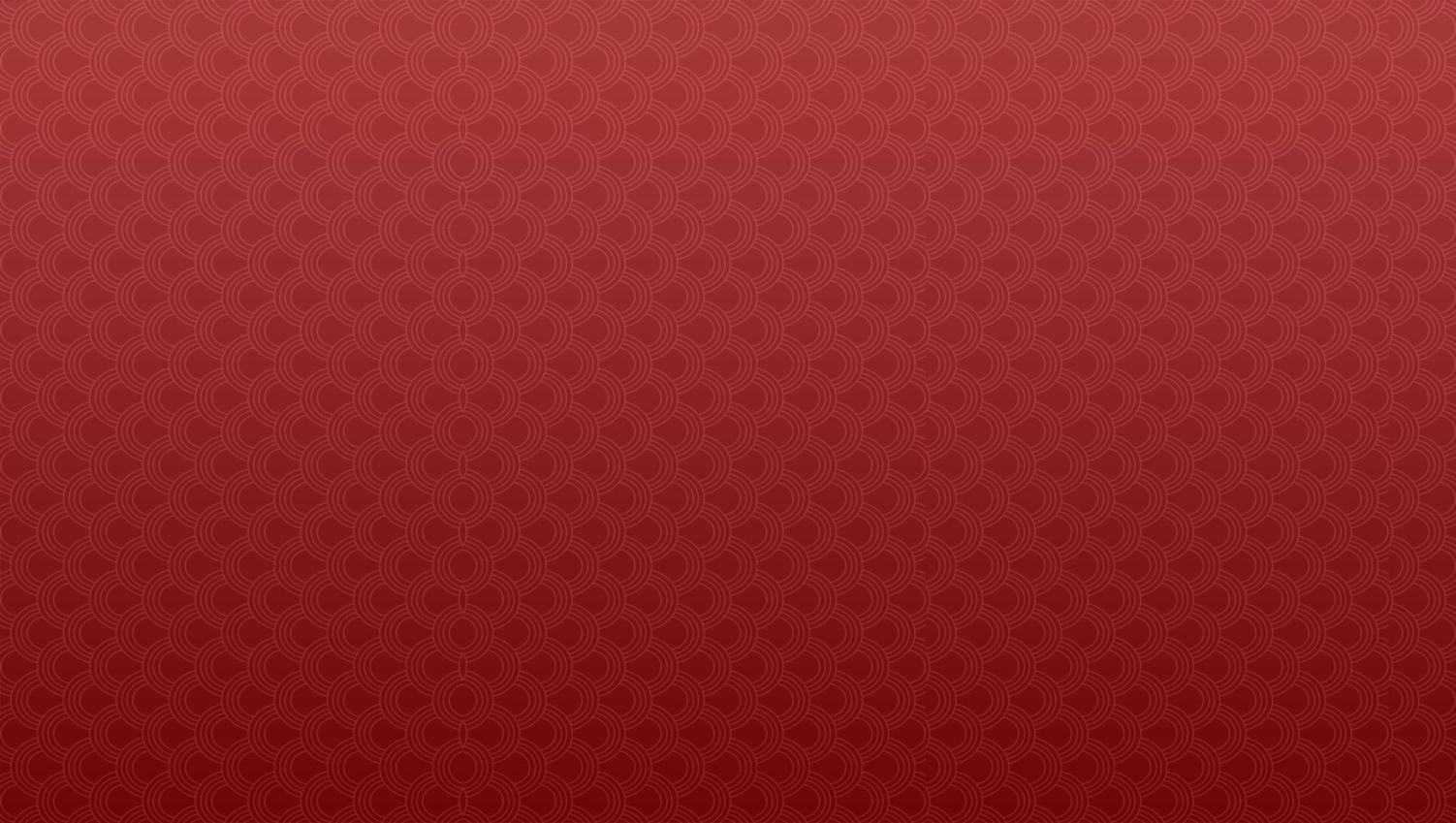 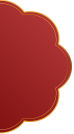 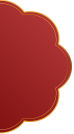 贰
单击添加标题
CLICK HERE CHANGE TITLE
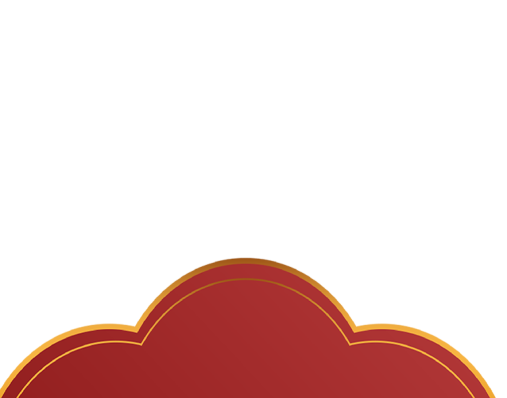 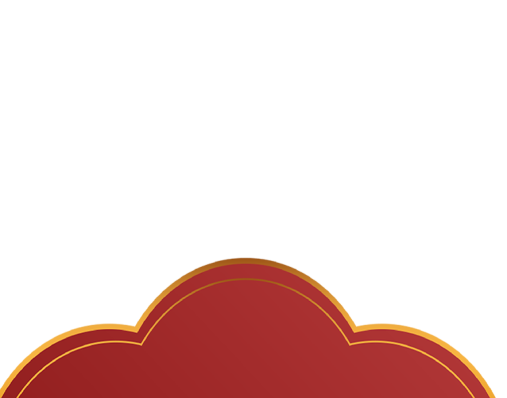 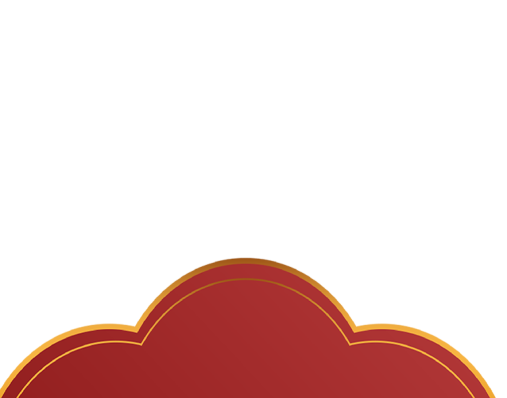 1
请在此处输入详细的文字介绍信息和简介，表达图表的含义.表达图表的含义.
2
02
请在此处输入详细的文字介绍信息和简介，表达图表的含义.表达图表的含义.
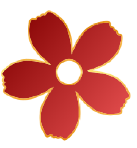 3
请在此处输入详细的文字介绍信息和简介，表达图表的含义.表达图表的含义.
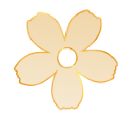 添加标题内容
01
点击输入简要文字解说，解说文字尽量概括精炼，不用多余的文字修饰，简洁精准的 解说所提炼的核心概念。点击输入简要文字解说，解说文字尽量概括精炼，不用多余的文字修饰，简洁精准的 解说所提炼的核心概念。
03
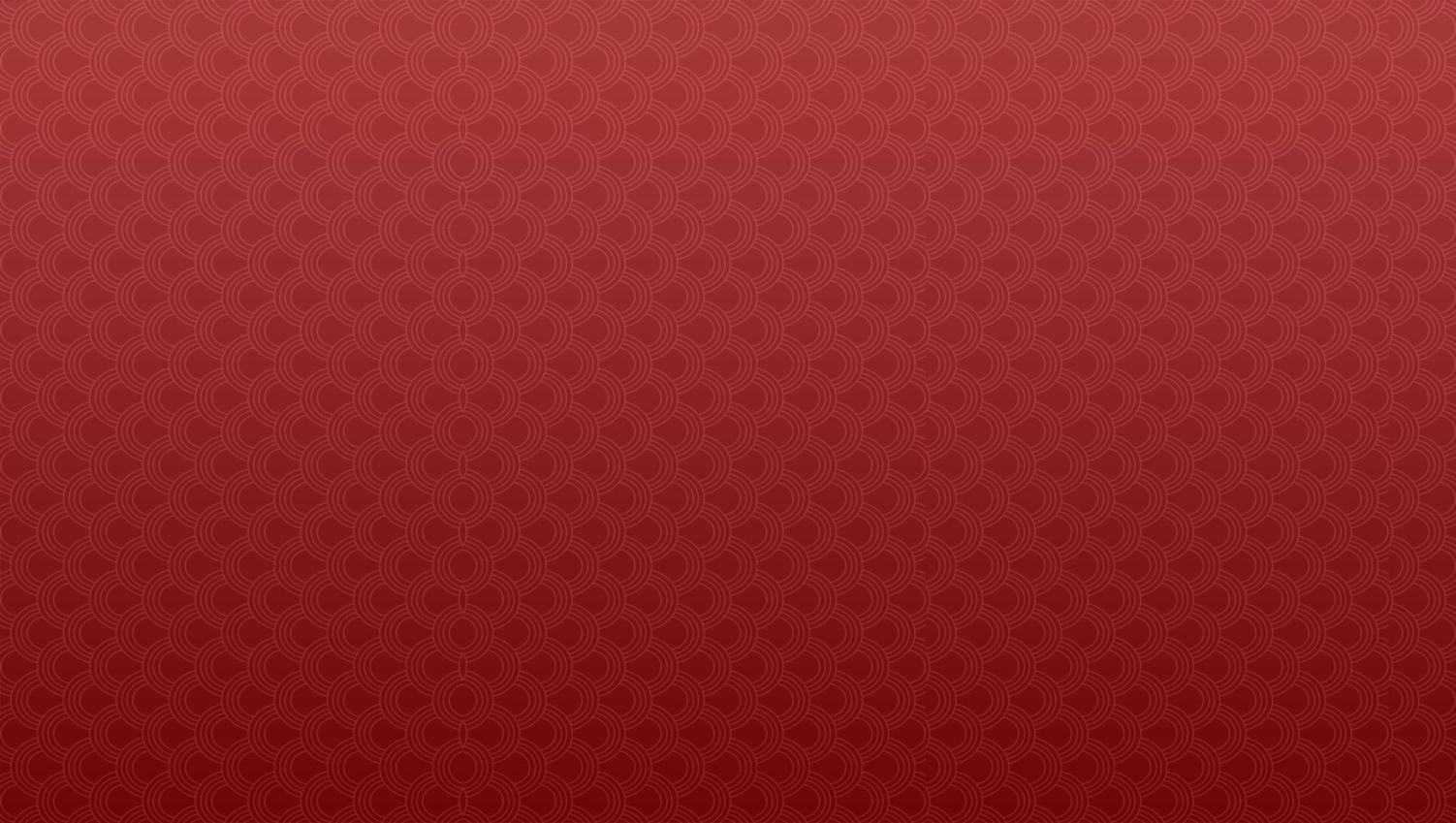 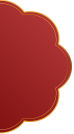 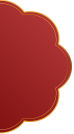 贰
单击添加标题
CLICK HERE CHANGE TITLE
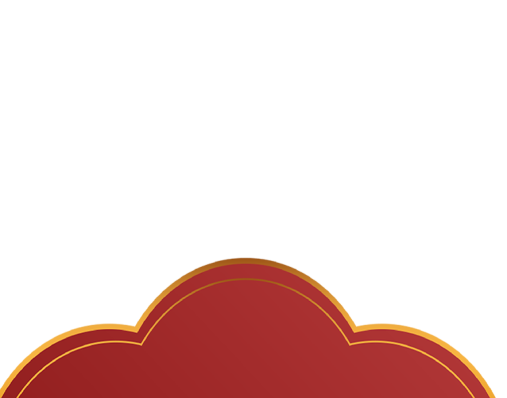 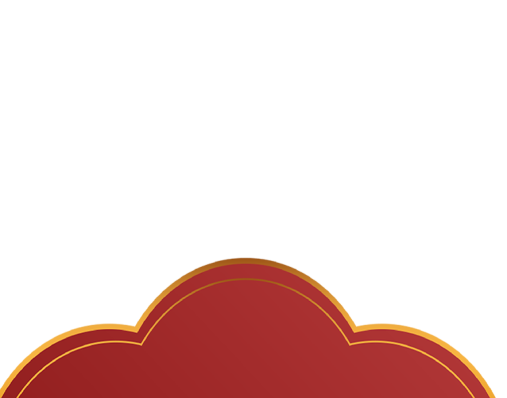 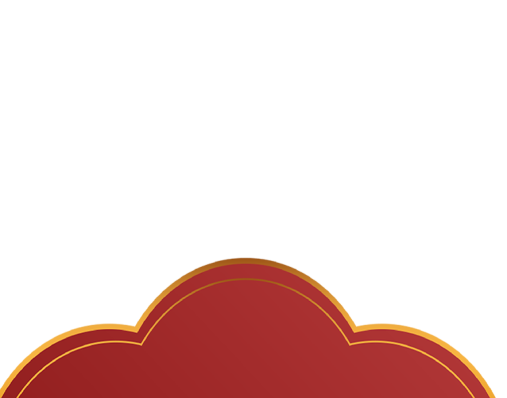 标题内容
标题内容
1
3
5
此处添加详细文本描述，建议与标题相关并符合整体语言风格，语言描述尽量简洁生动。
此处添加详细文本描述，建议与标题相关并符合整体语言风格，语言描述尽量简洁生动。
标题内容
标题内容
标题内容
此处添加详细文本描述，建议与标题相关并符合整体语言风格，语言描述尽量简洁生动。
此处添加详细文本描述，建议与标题相关并符合整体语言风格，语言描述尽量简洁生动。
此处添加详细文本描述，建议与标题相关并符合整体语言风格，语言描述尽量简洁生动。
2
4
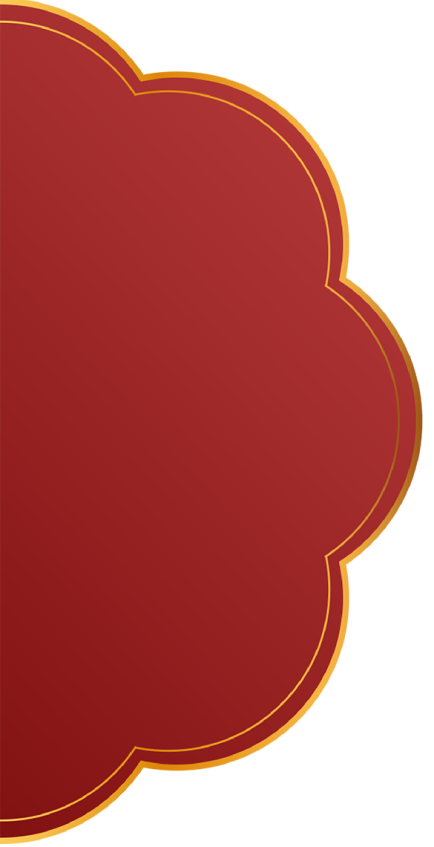 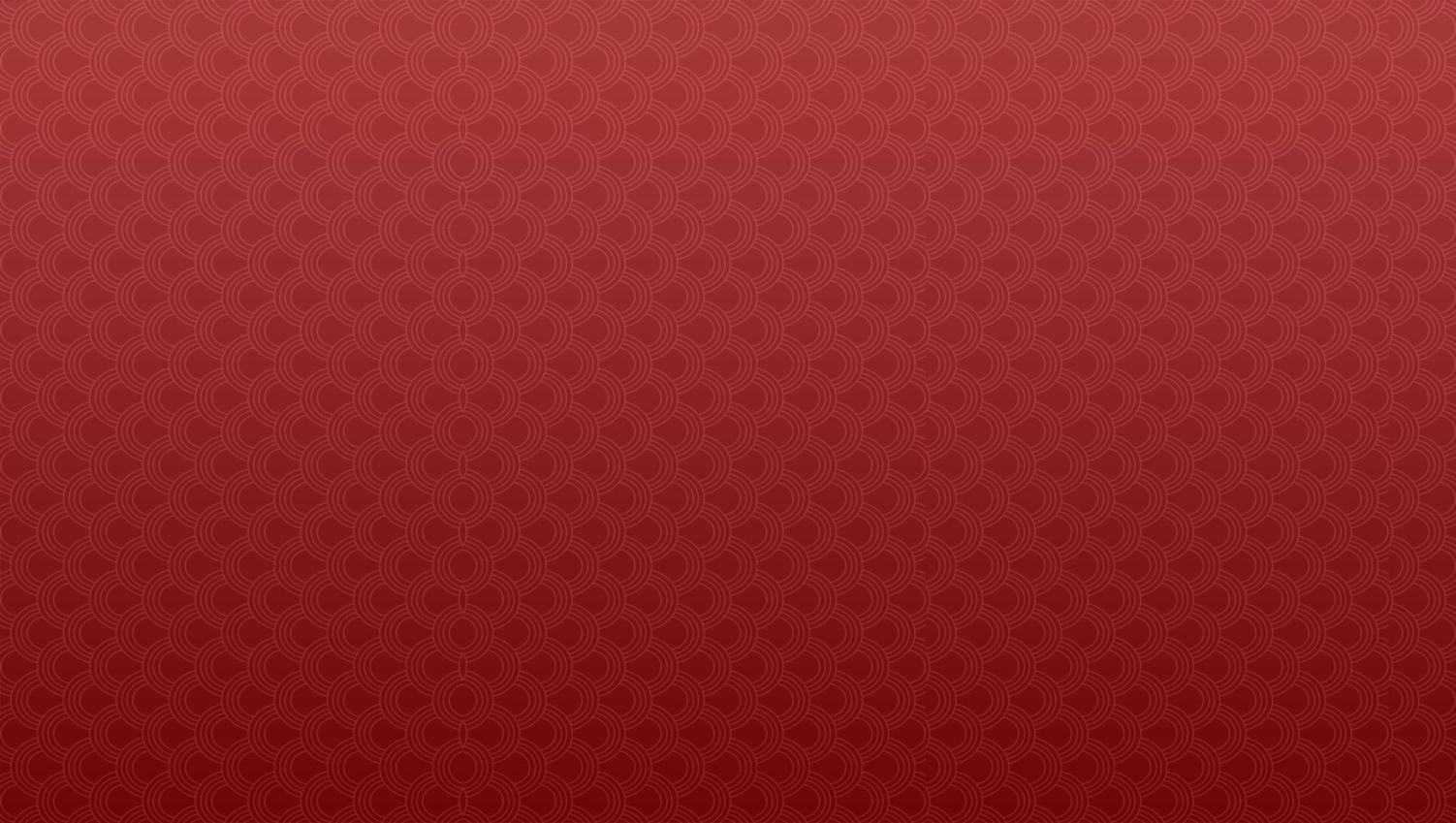 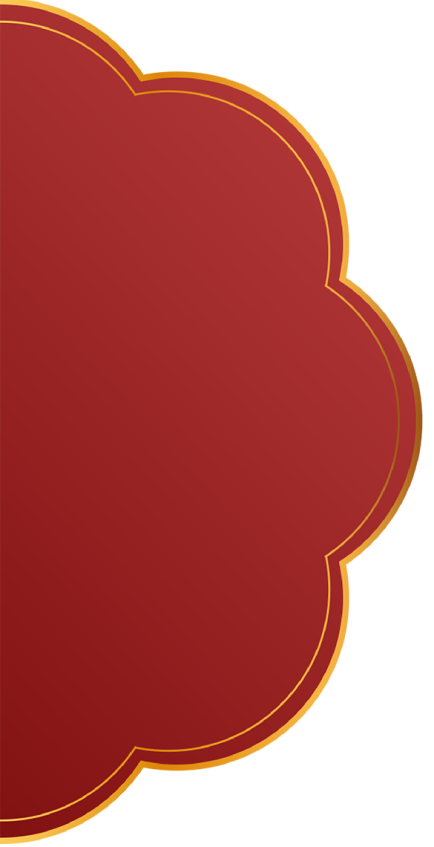 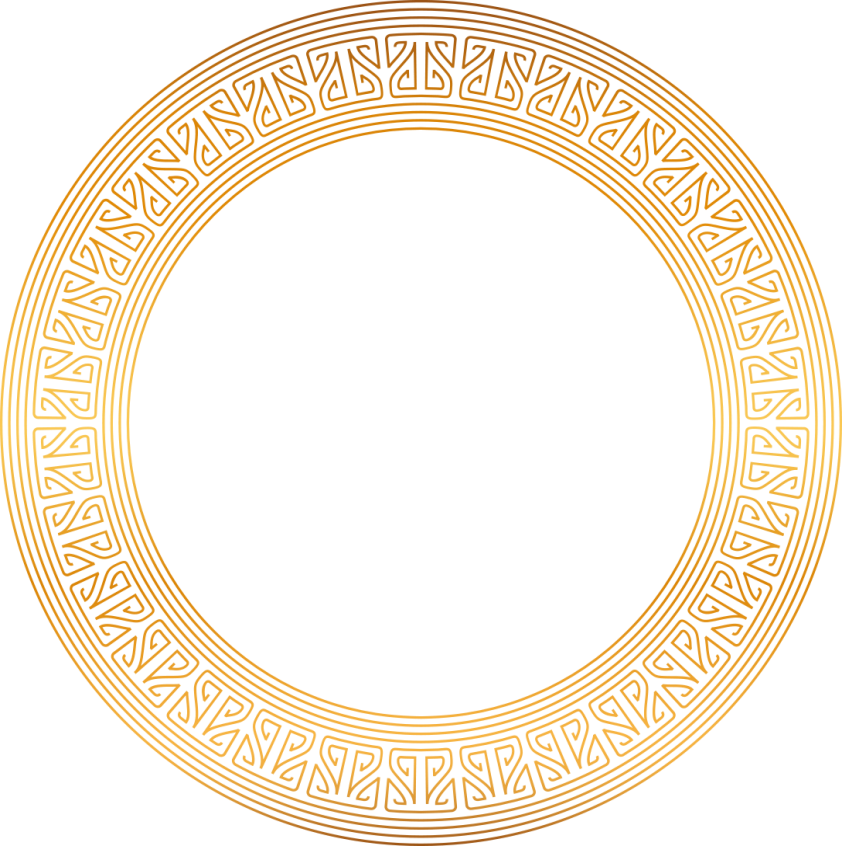 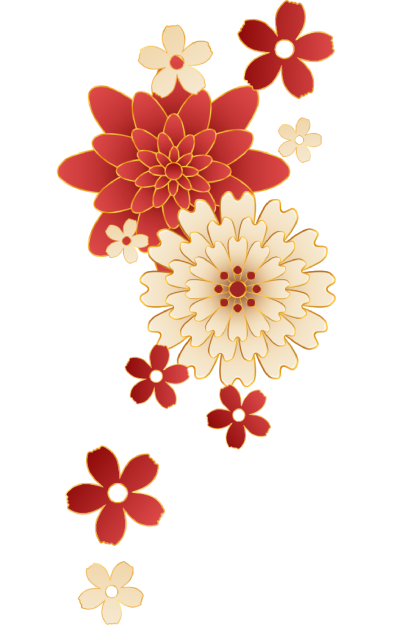 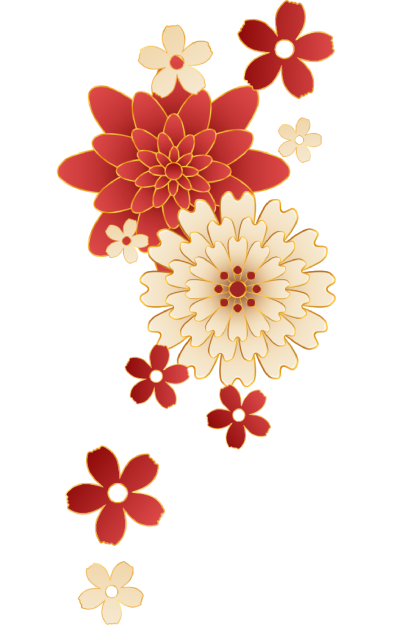 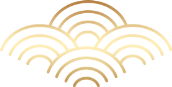 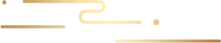 篇章叁
单击添加标题
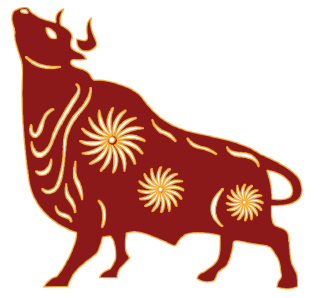 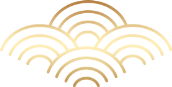 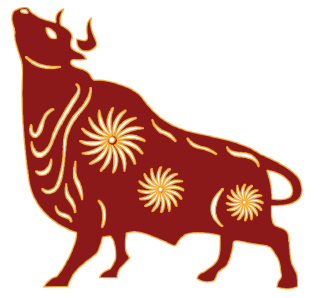 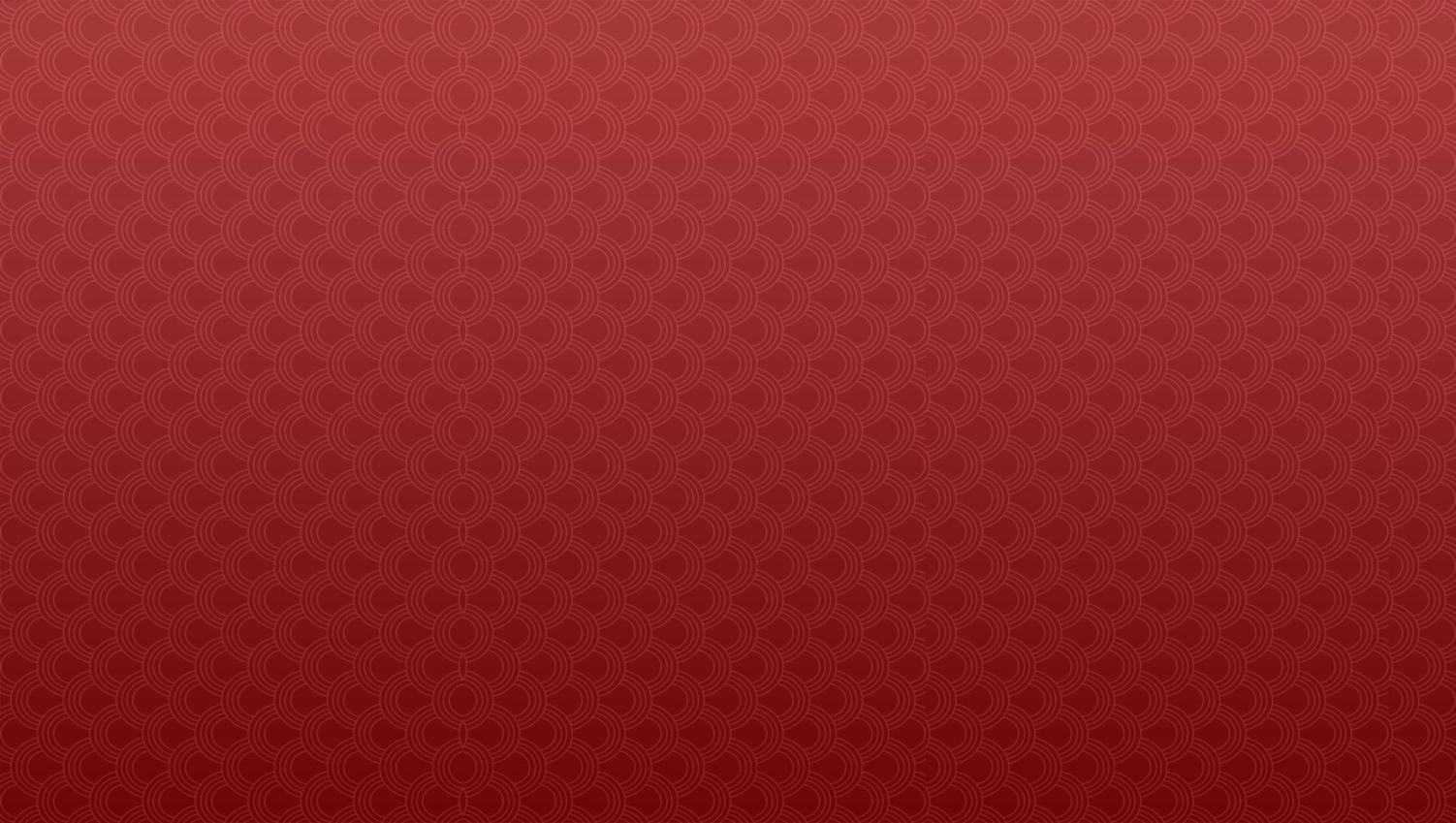 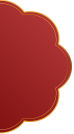 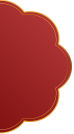 叁
单击添加标题
CLICK HERE CHANGE TITLE
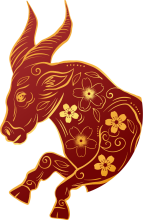 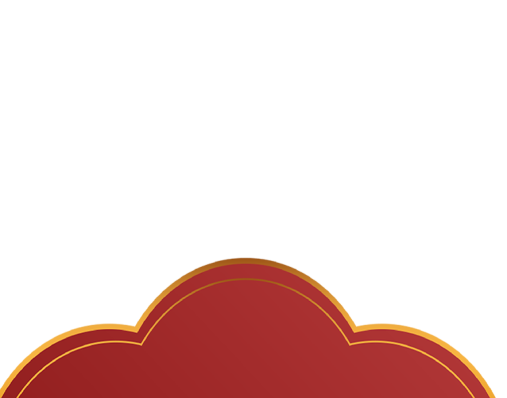 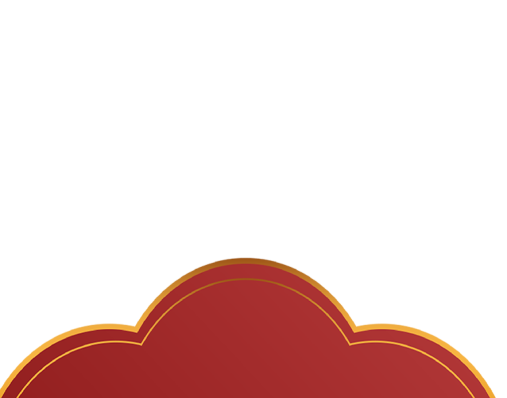 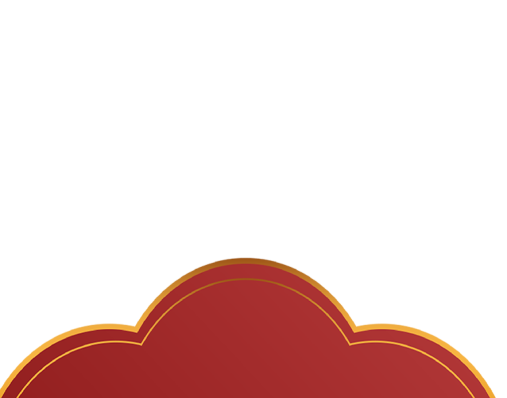 h
标题内容 
在此处添加详细文本描述，建议与标题相关
标题内容 
在此处添加详细文本描述，建议与标题相关
h
R
l
K
标题内容 .
在此处添加详细文本描述，建议与标题相关
标题内容 
在此处添加详细文本描述，建议与标题相关
l
D
D
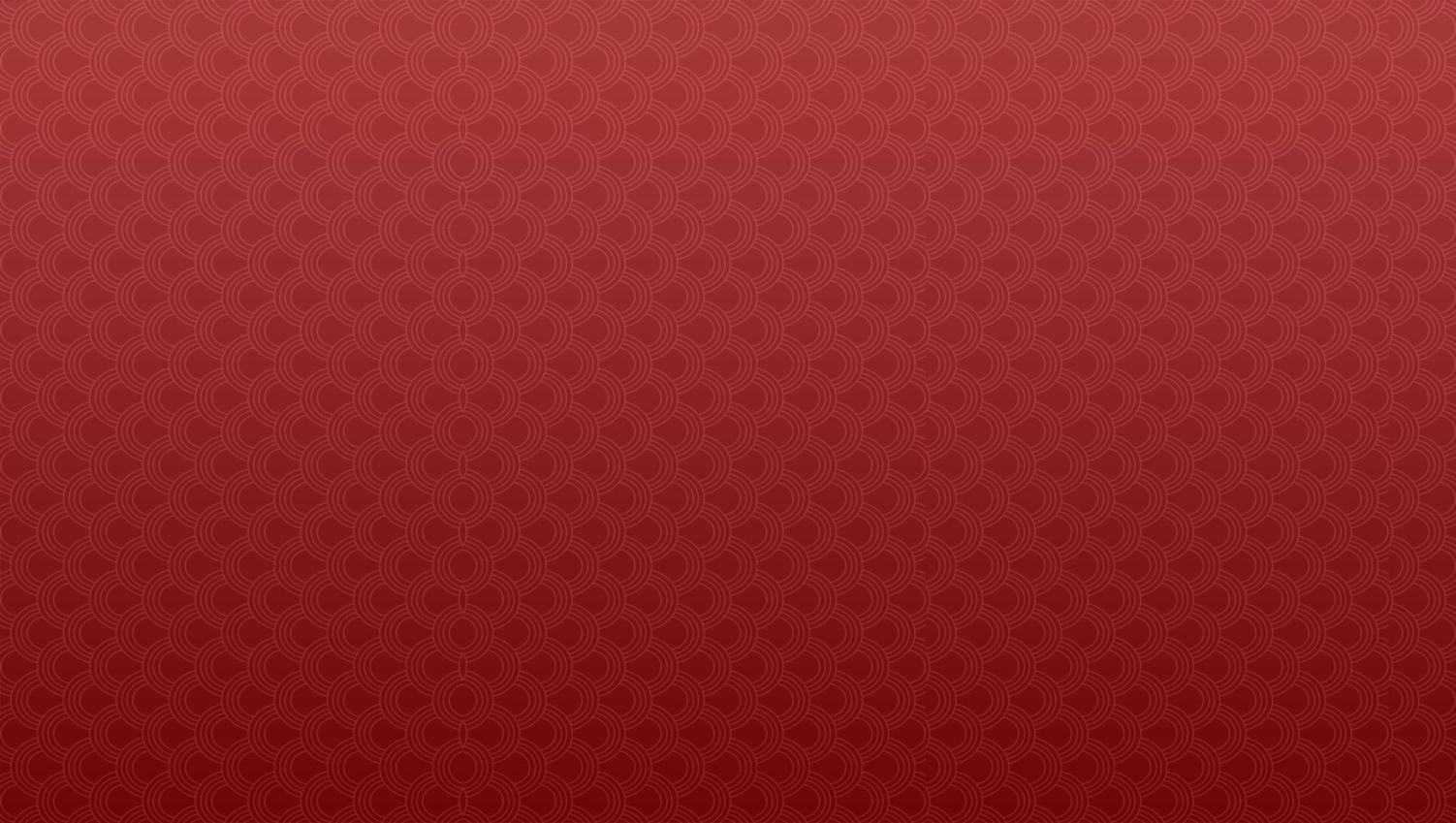 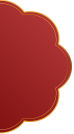 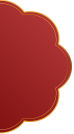 叁
单击添加标题
CLICK HERE CHANGE TITLE
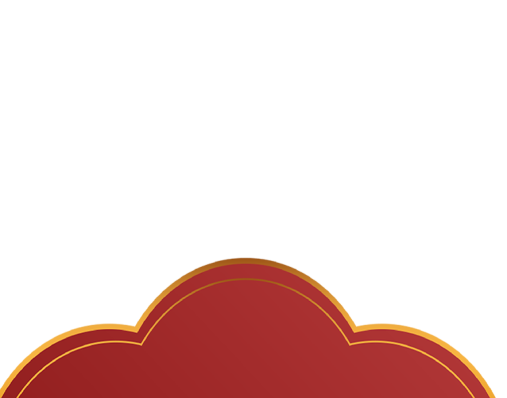 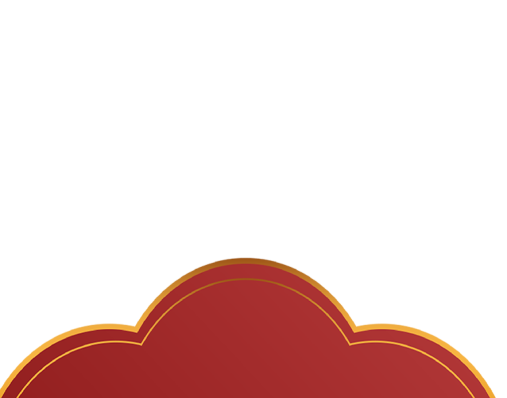 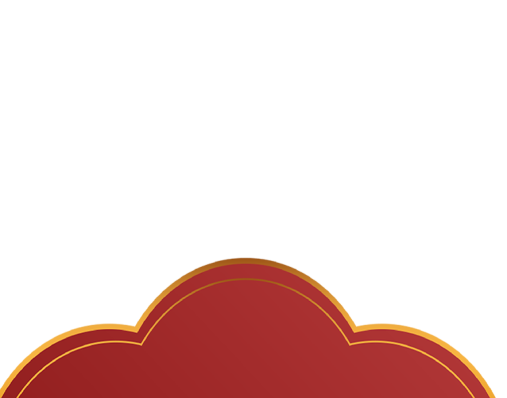 点击标题内容
此处添加详细文本描述，建议与标题相关并符合整体语言风格，语言描述尽量简洁生动。
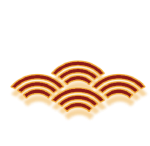 点击标题内容
点击标题内容
此处添加详细文本描述，建议与标题相关并符合整体语言风格，语言描述尽量简洁生动。
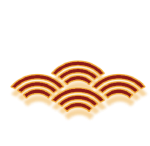 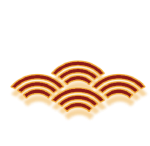 点击标题内容
此处添加详细文本描述，建议与标题相关并符合整体语言风格，语言描述尽量简洁生动。
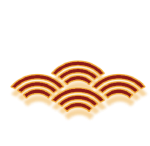 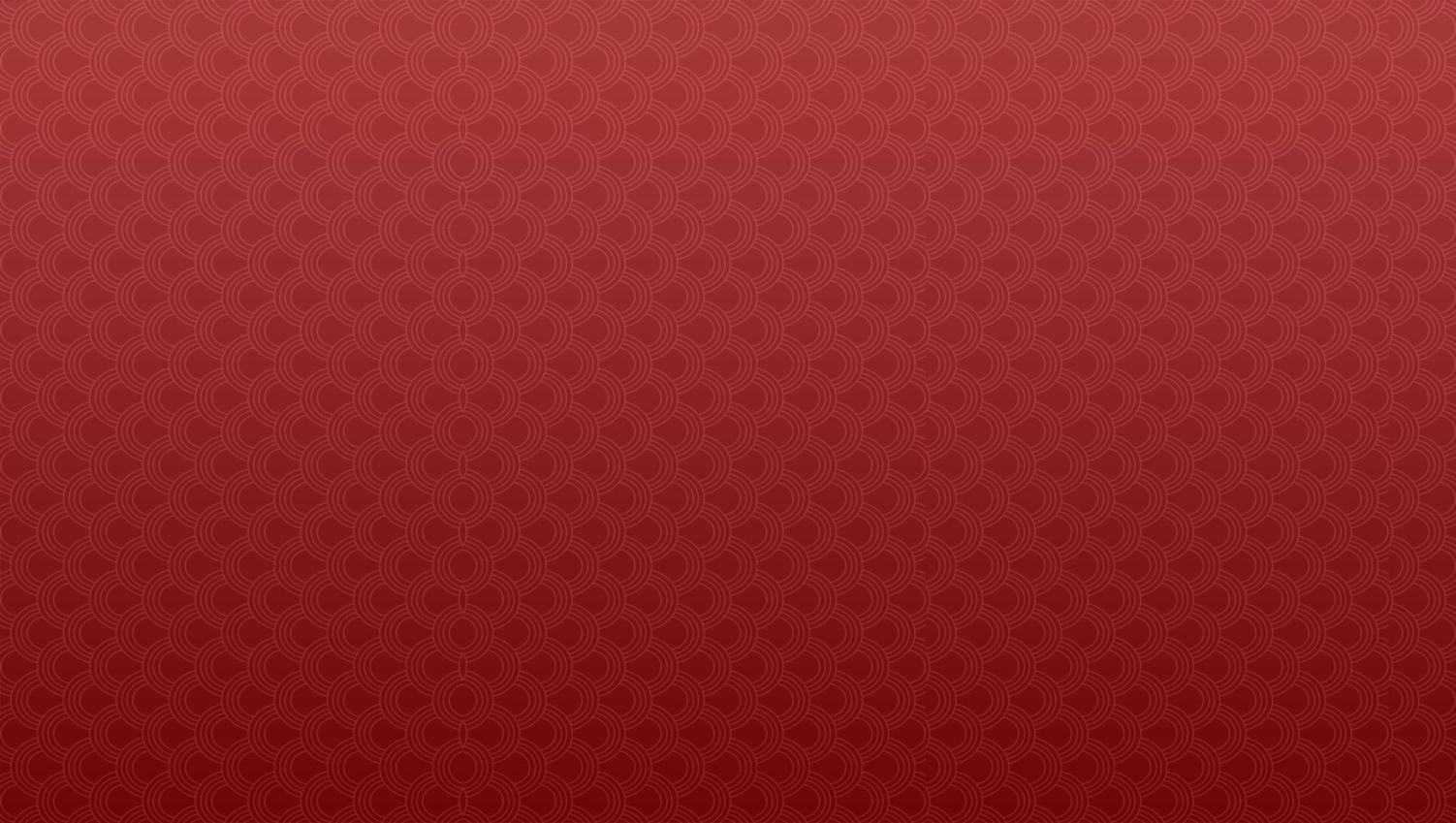 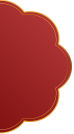 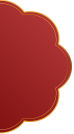 叁
单击添加标题
CLICK HERE CHANGE TITLE
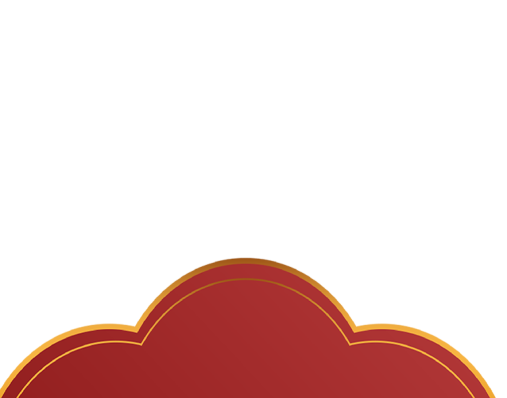 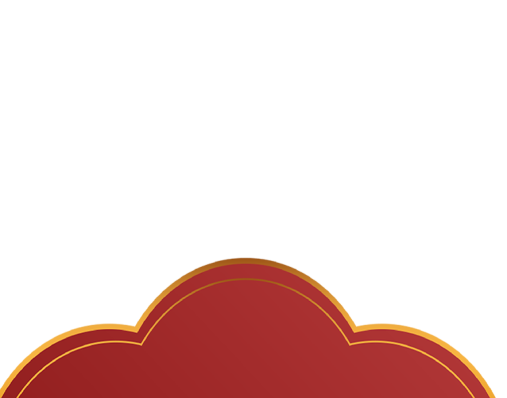 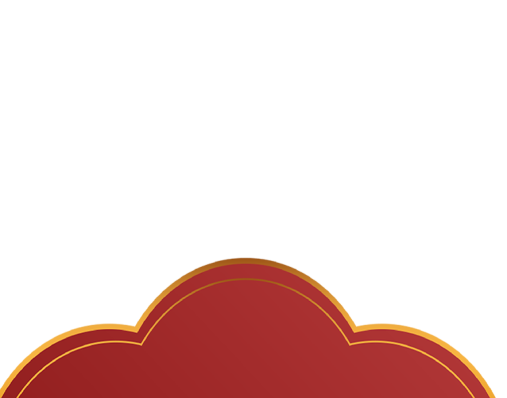 您的内容打在这里，或者通过复制您的文本后，在此框中选择粘贴，并选择只保留文字。您的内容打在这里，或者通过复制您的文本后，在此框中选择粘贴，并选择只保留文字。
您的内容打在这里，或者通过复制您的文本后，在此框中选择粘贴，并选择只保留文字。您的内容打在这里，或者通过复制您的文本后，在此框中选择粘贴，并选择只保留文字。
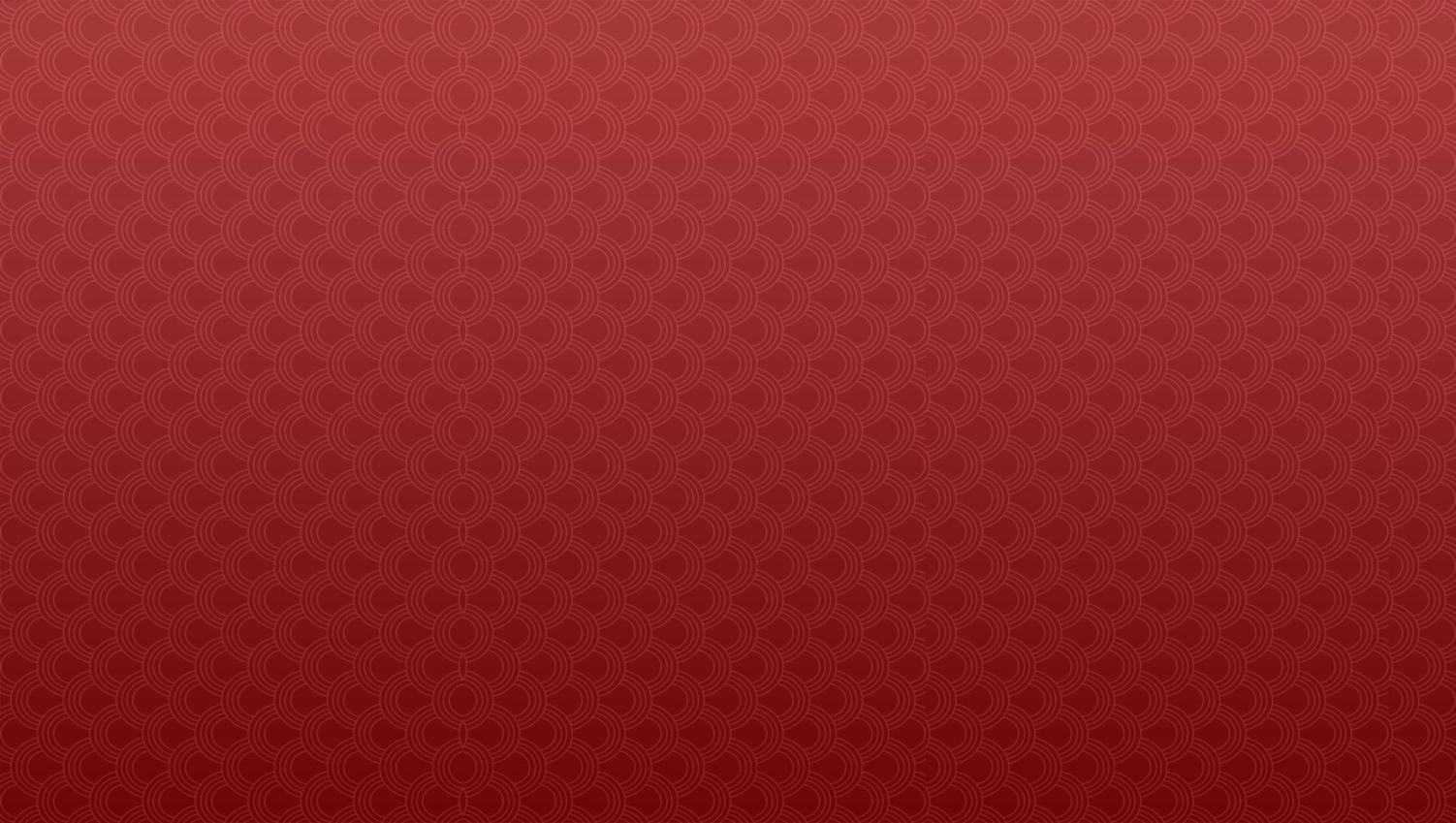 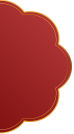 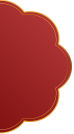 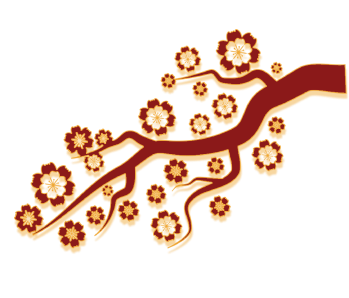 叁
单击添加标题
CLICK HERE CHANGE TITLE
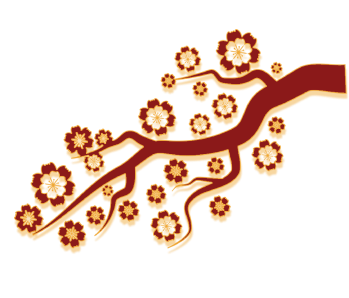 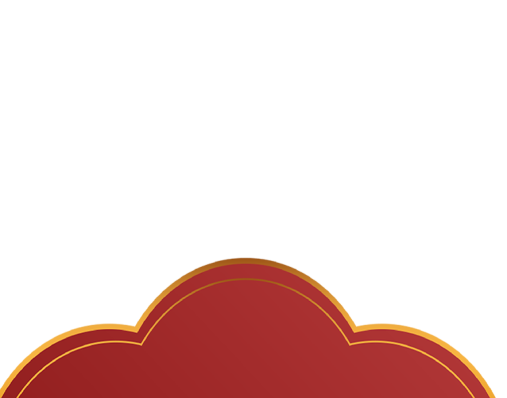 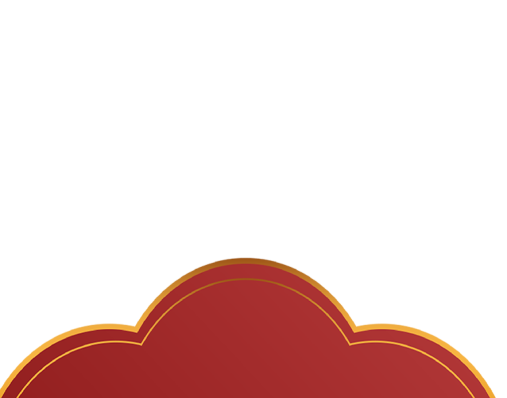 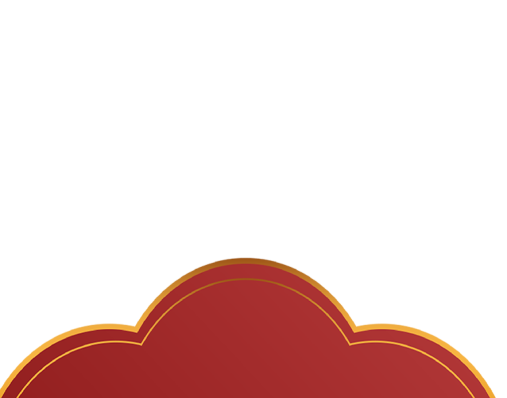 点击标题内容
点击标题内容
您的内容打在这里，或者通过复制您的文本后，在此框中选择粘贴，并选择只保留文字。您的内容打在这里，或者通过复制您的文本后，在此框中选择粘贴，并选择只保留文字。您的内容打在这里，或者通过复制您的文本后，在此框中选择粘贴，并选择只保留文字
您的内容打在这里，或者通过复制您的文本后，在此框中选择粘贴，并选择只保留文字。您的内容打在这里，或者通过复制您的文本后，在此框中选择粘贴，并选择只保留文字。您的内容打在这里，或者通过复制您的文本后，在此框中选择粘贴，并选择只保留文字
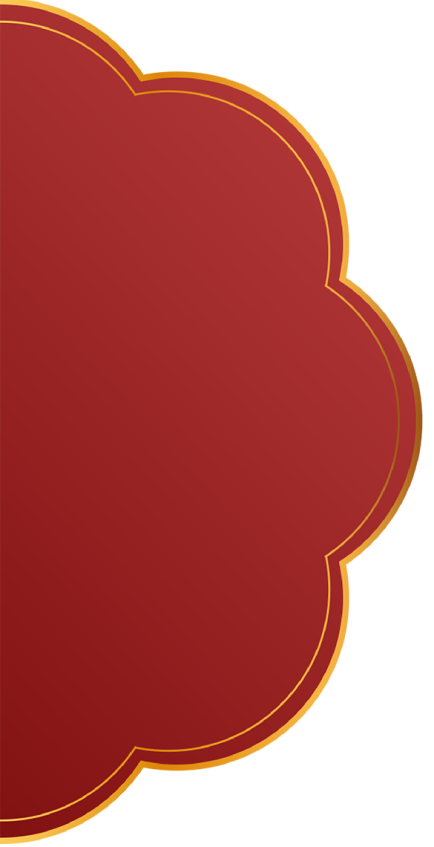 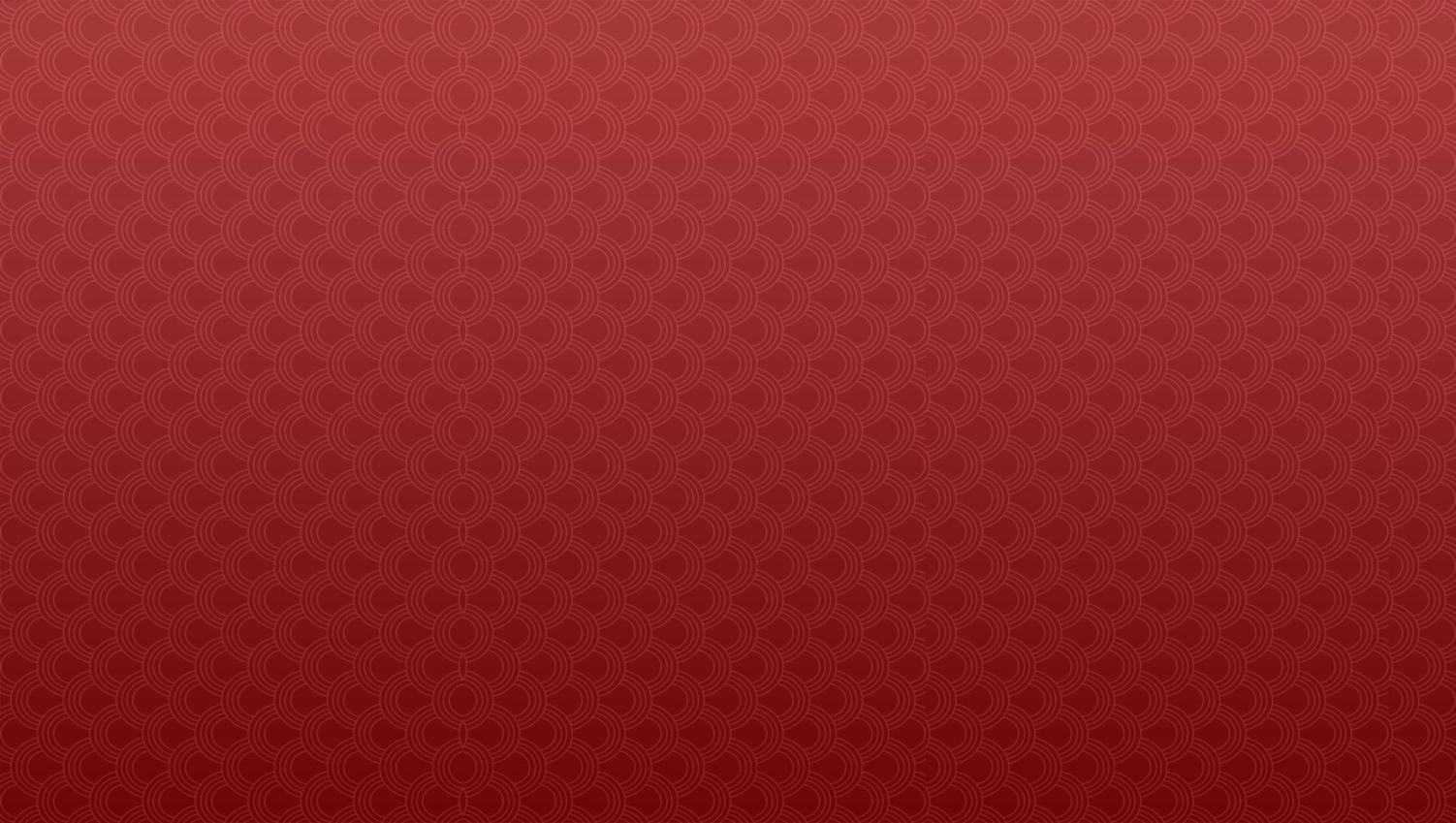 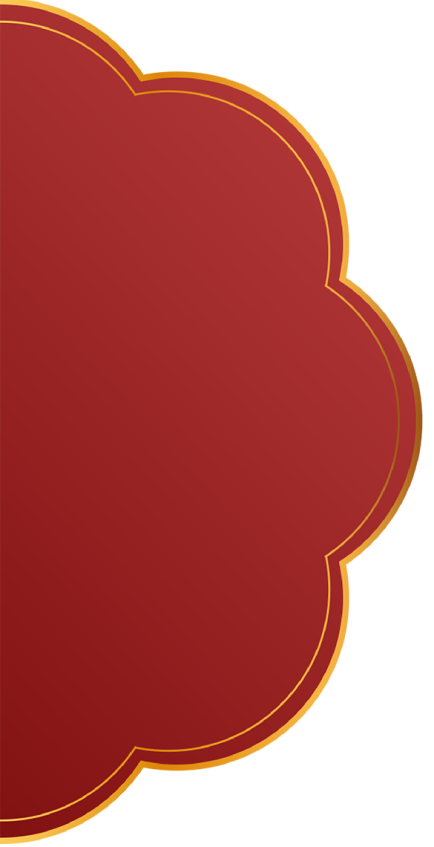 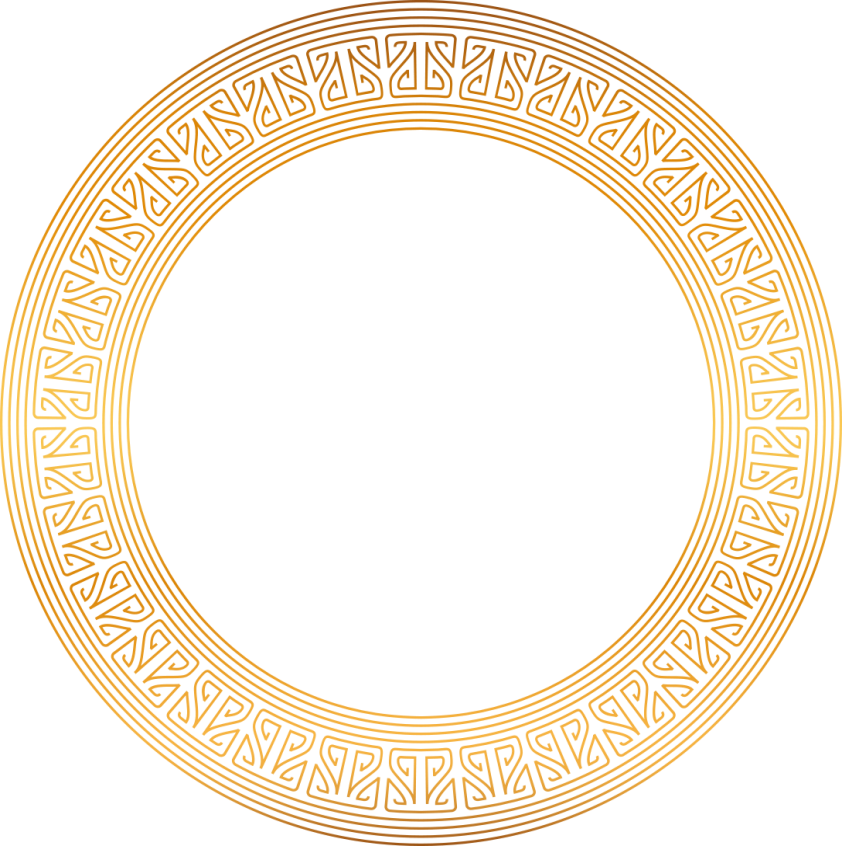 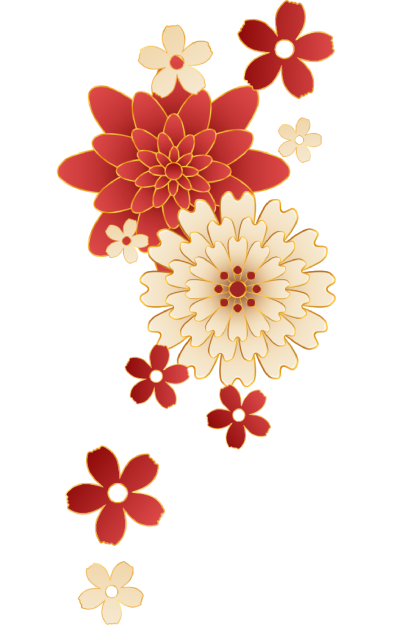 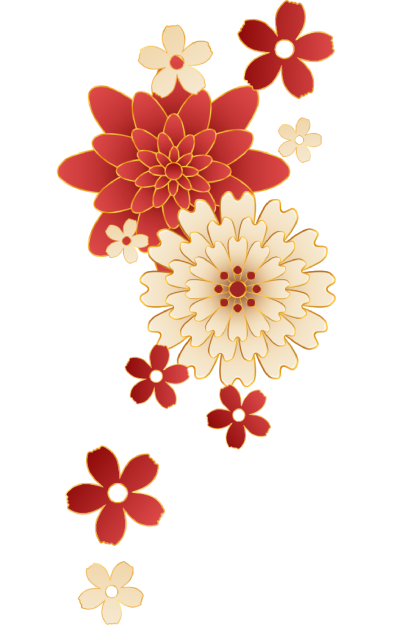 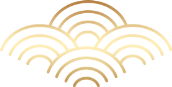 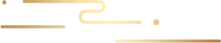 篇章肆
单击添加标题
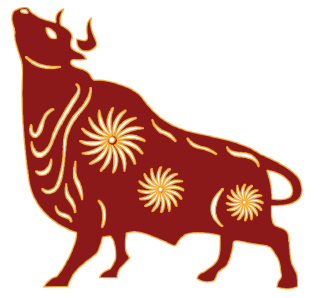 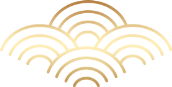 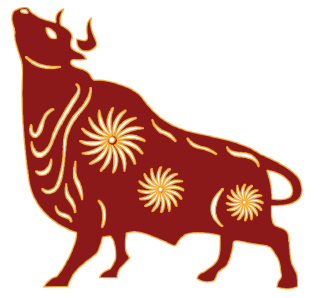 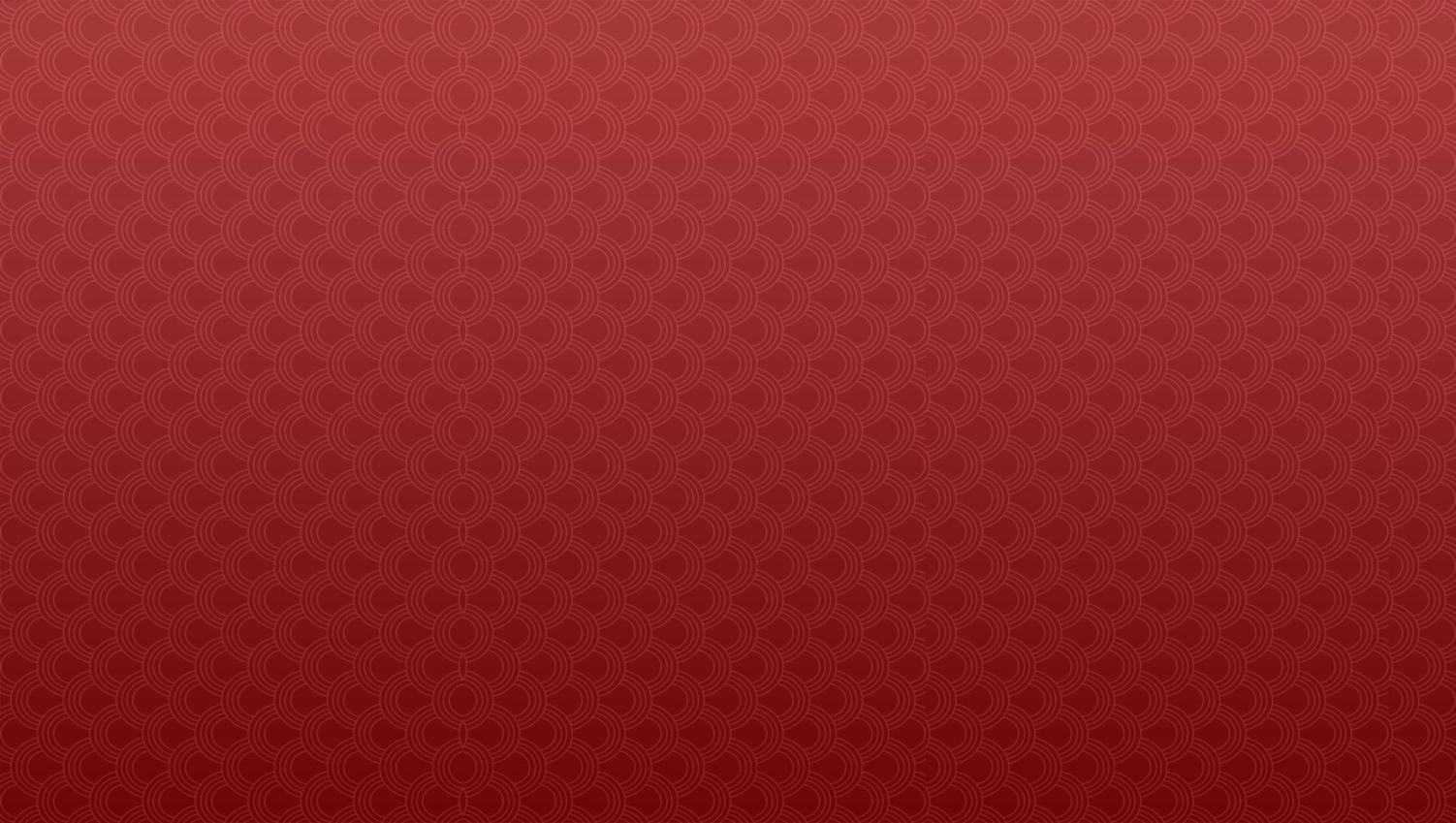 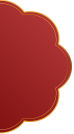 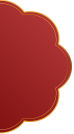 肆
单击添加标题
CLICK HERE CHANGE TITLE
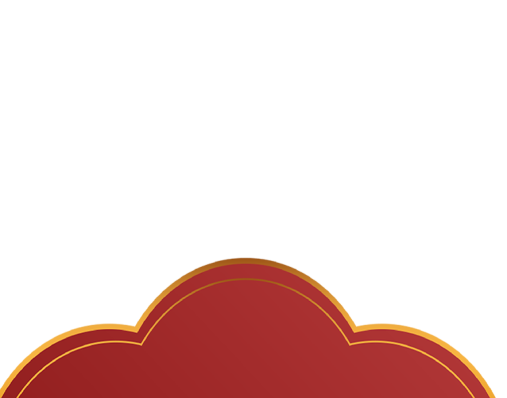 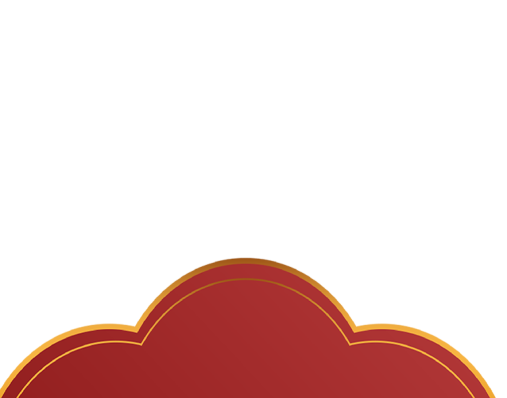 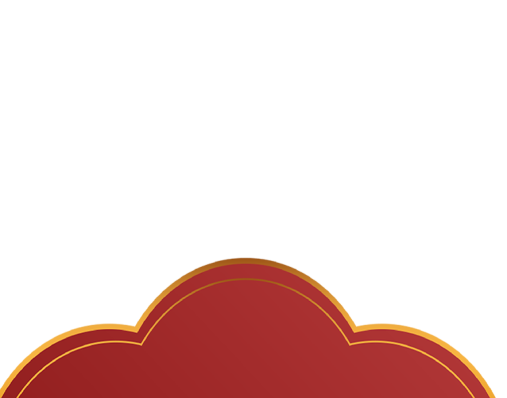 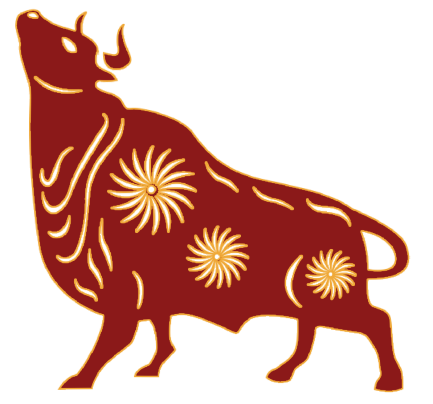 请替换文字内容
请替换文字内容
请替换文字内容
请替换文字内容
2015
请替换文字内容，修改文字内容，也可以直接复制你的内容到此
请替换文字内容，修改文字内容，也可以直接复制你的内容到此
请替换文字内容，修改文字内容，也可以直接复制你的内容到此
请替换文字内容，修改文字内容，也可以直接复制你的内容到此
2016
2020
2030
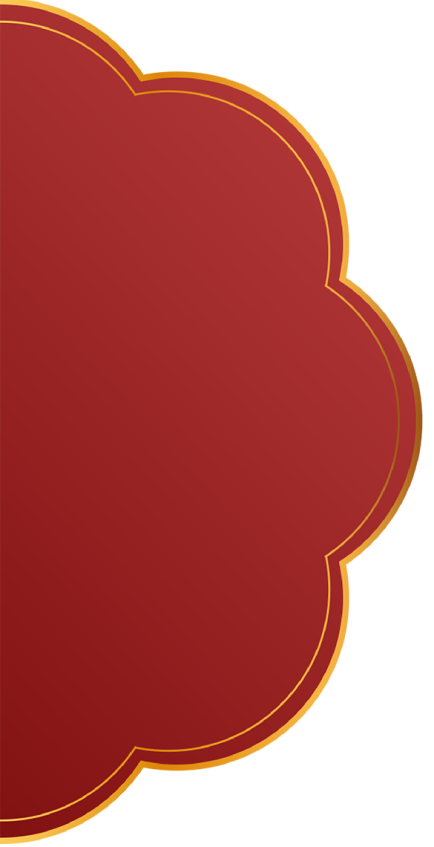 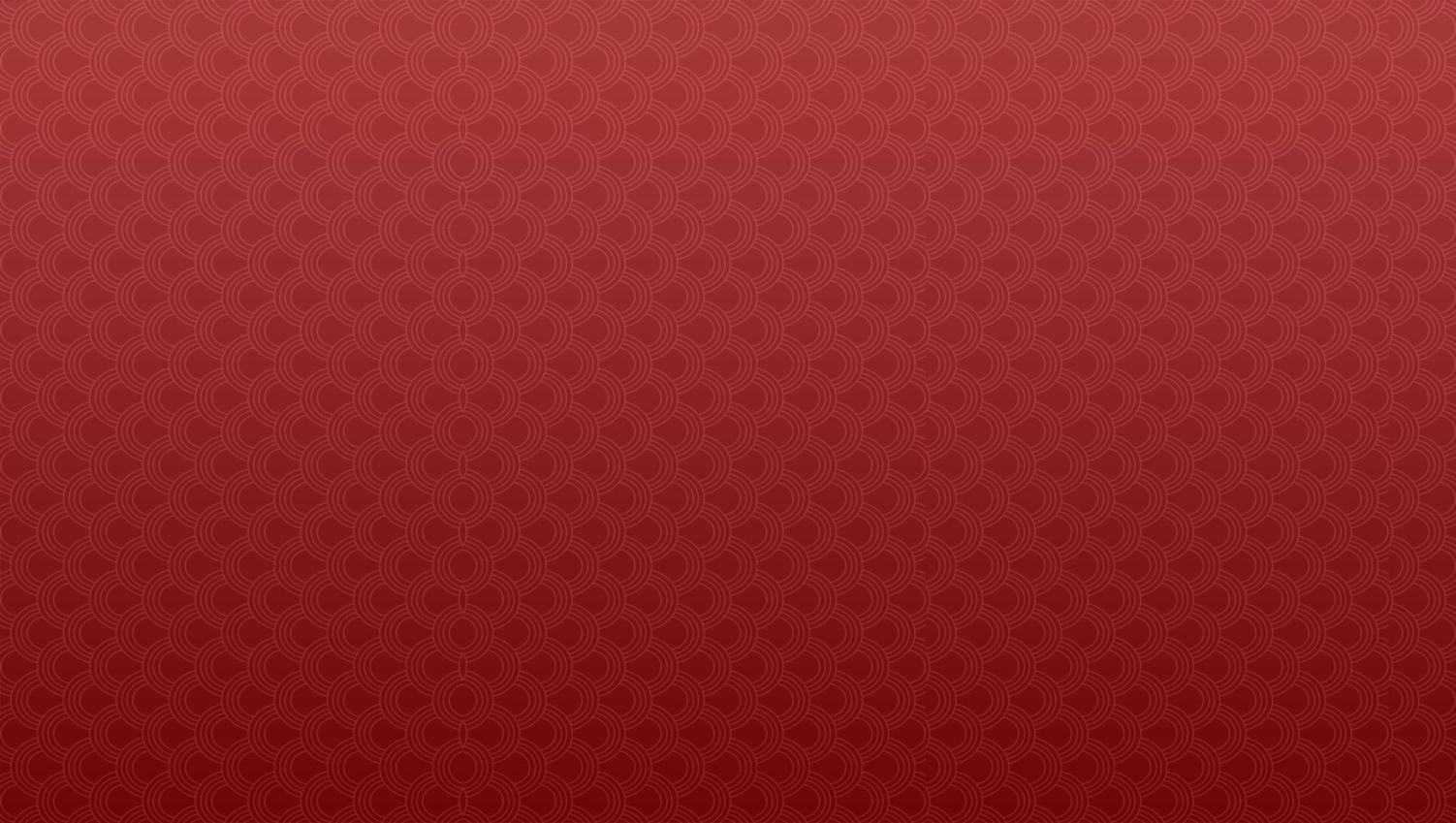 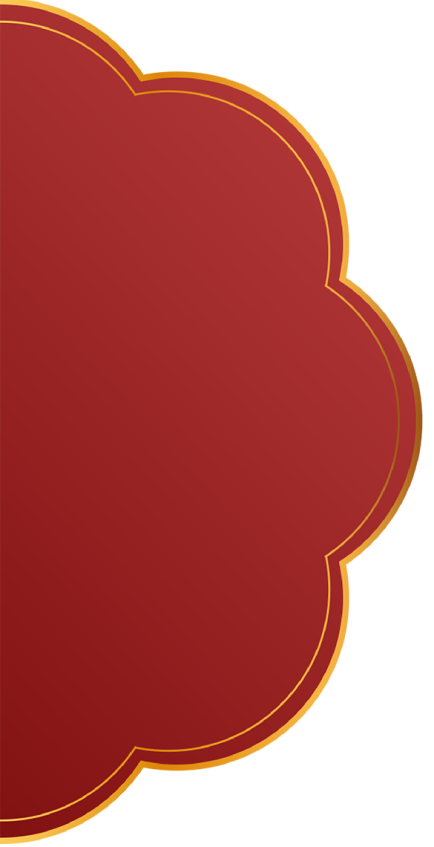 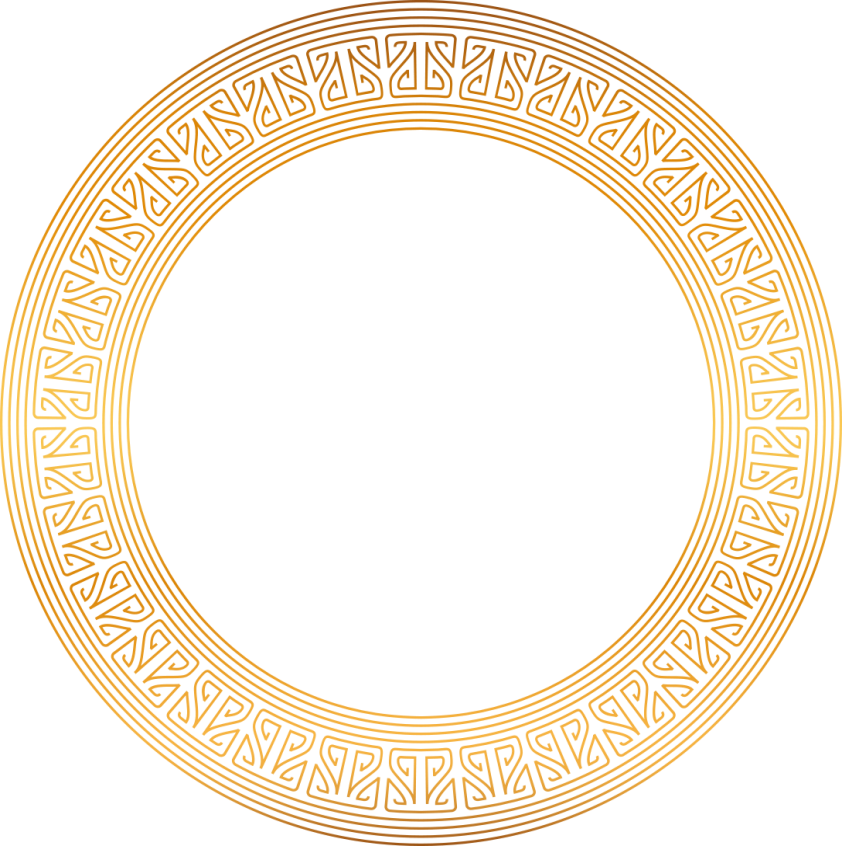 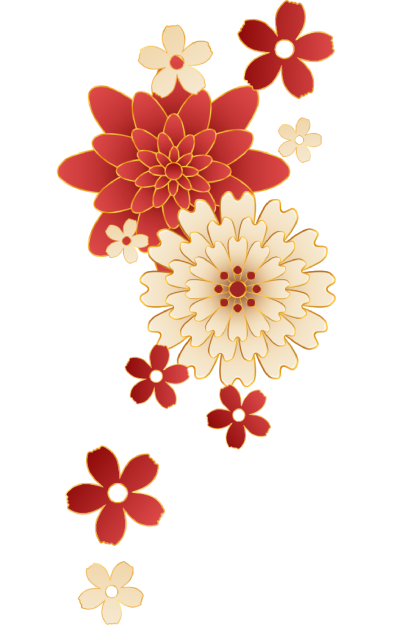 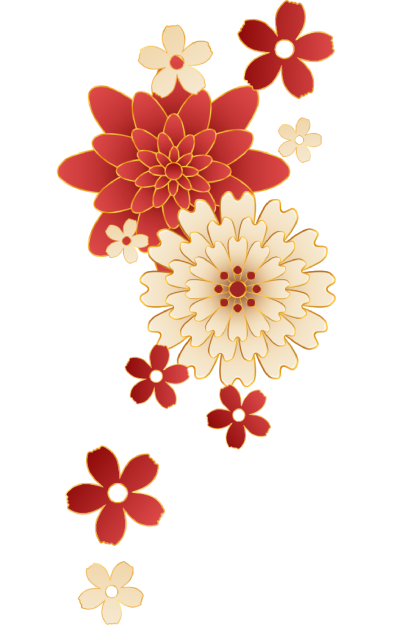 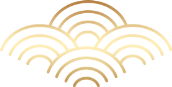 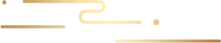 篇章伍
单击添加标题
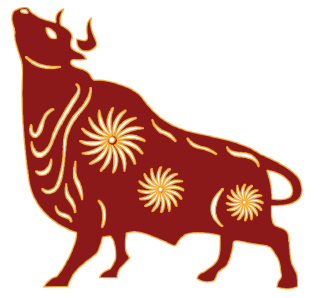 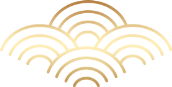 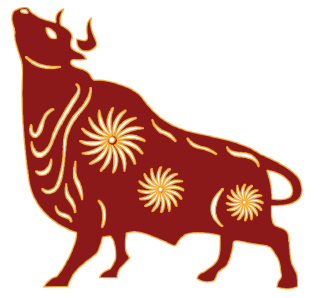 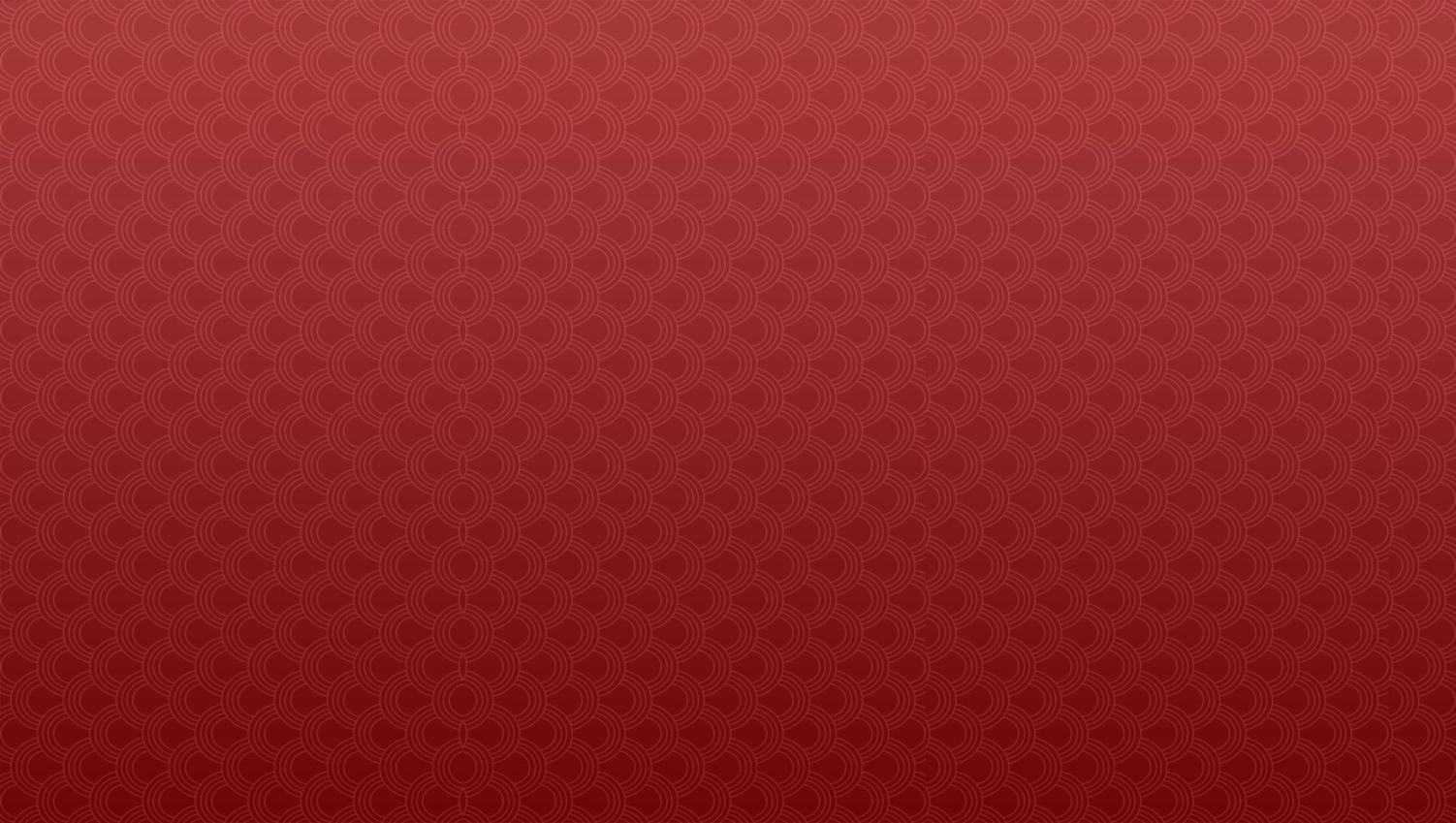 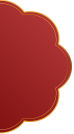 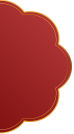 肆
单击添加标题
CLICK HERE CHANGE TITLE
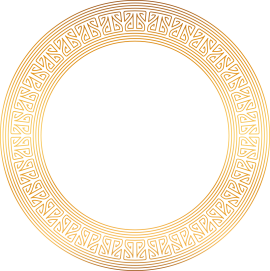 1
2
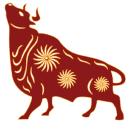 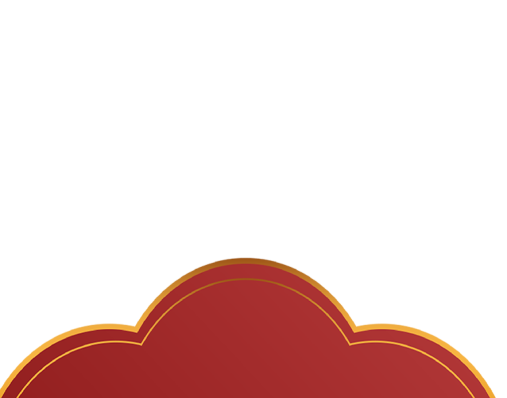 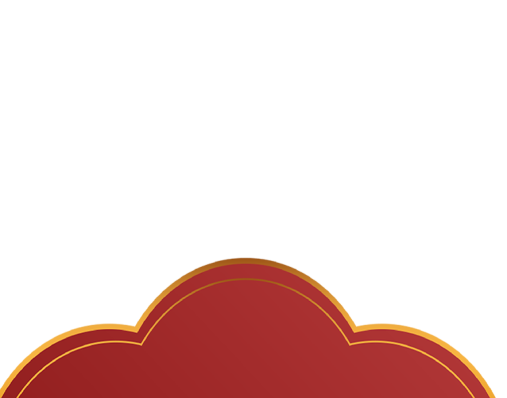 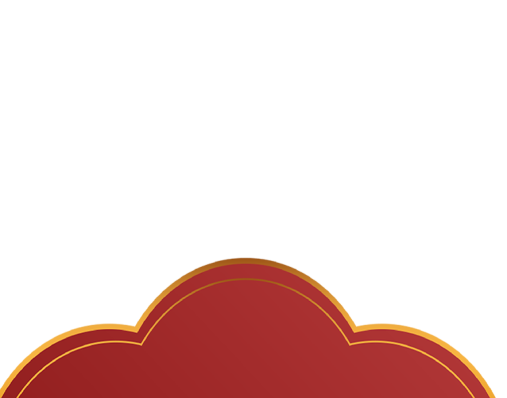 3
4
5
6
标题内容 
在此处添加详细文本描述，建议与标题相关
标题内容 
在此处添加详细文本描述，建议与标题相关
标题内容 
在此处添加详细文本描述，建议与标题相关
标题内容 
在此处添加详细文本描述，建议与标题相关
标题内容 
在此处添加详细文本描述，建议与标题相关
标题内容 
在此处添加详细文本描述，建议与标题相关
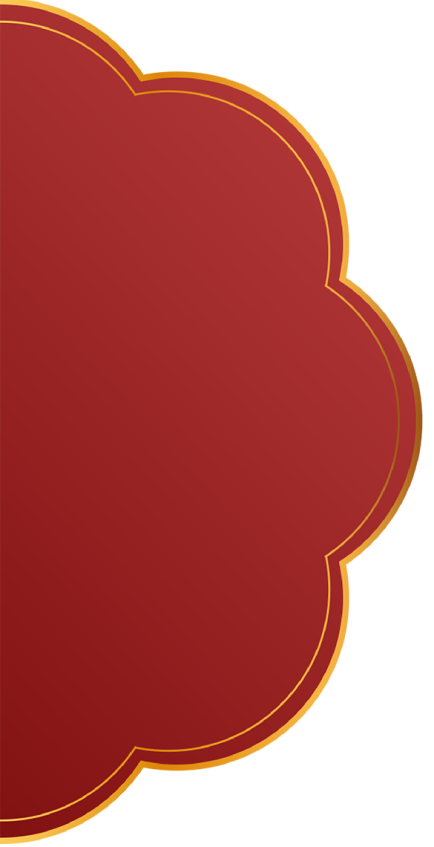 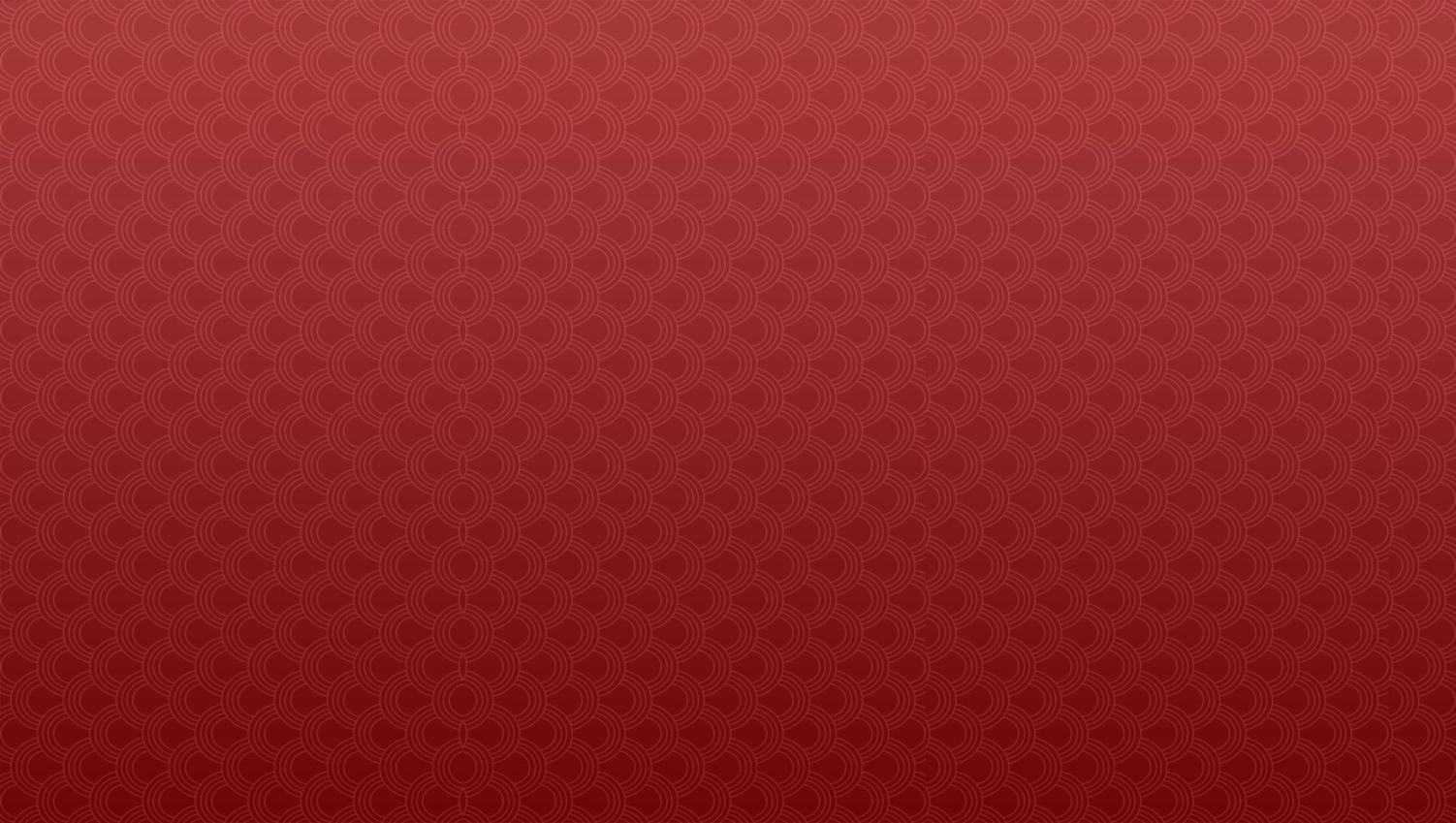 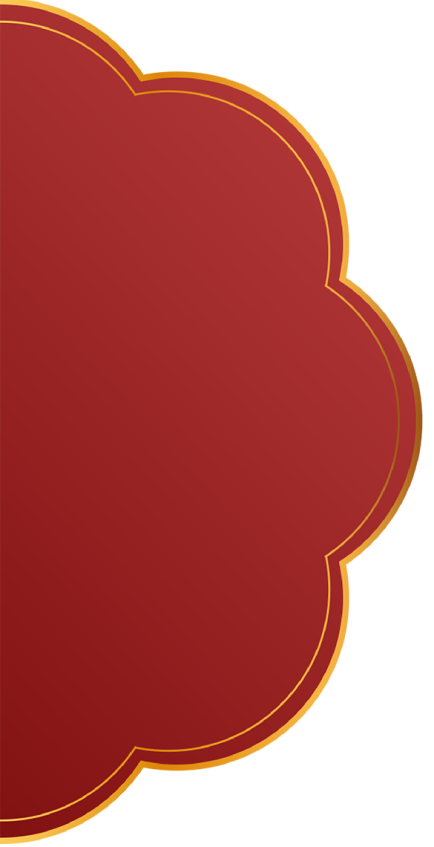 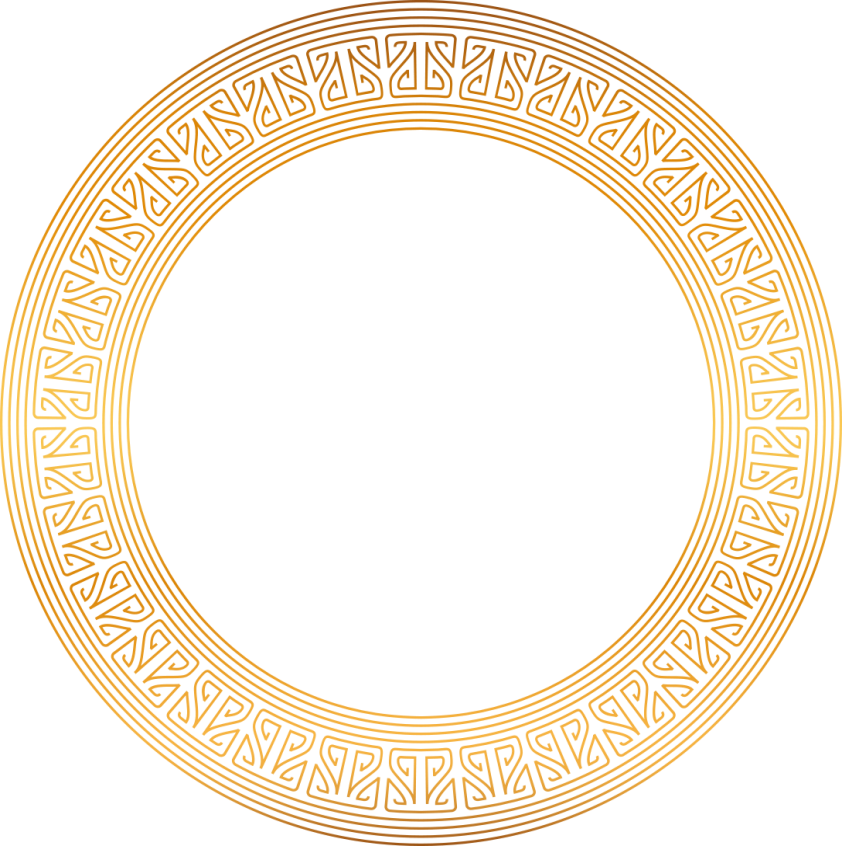 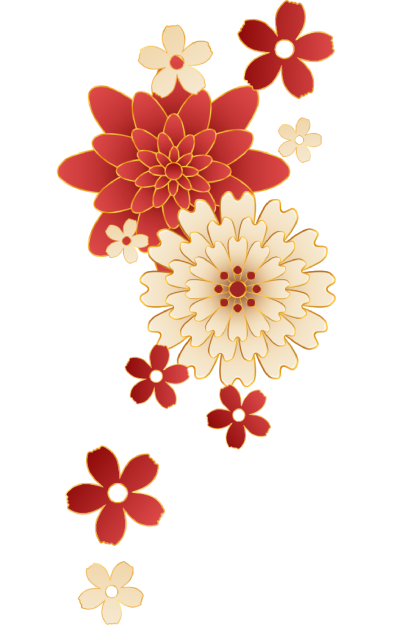 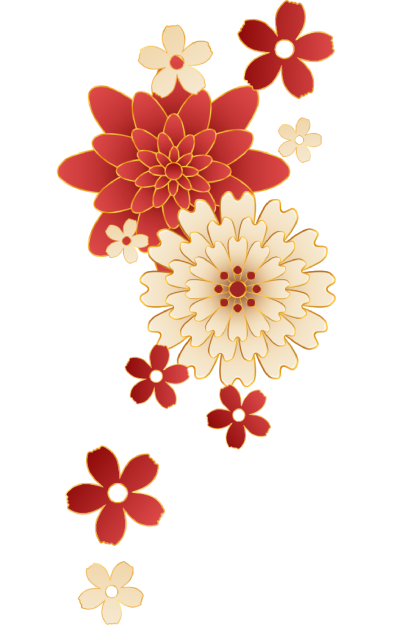 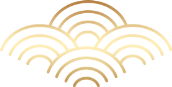 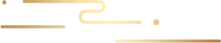 2021
感谢收看
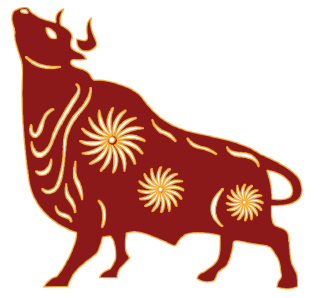 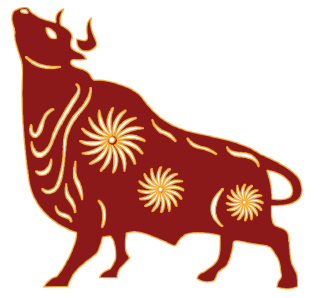